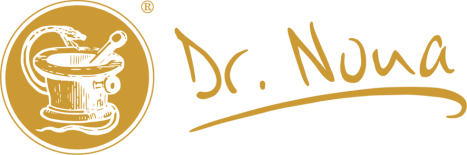 Презентация продукции Dr.Nona
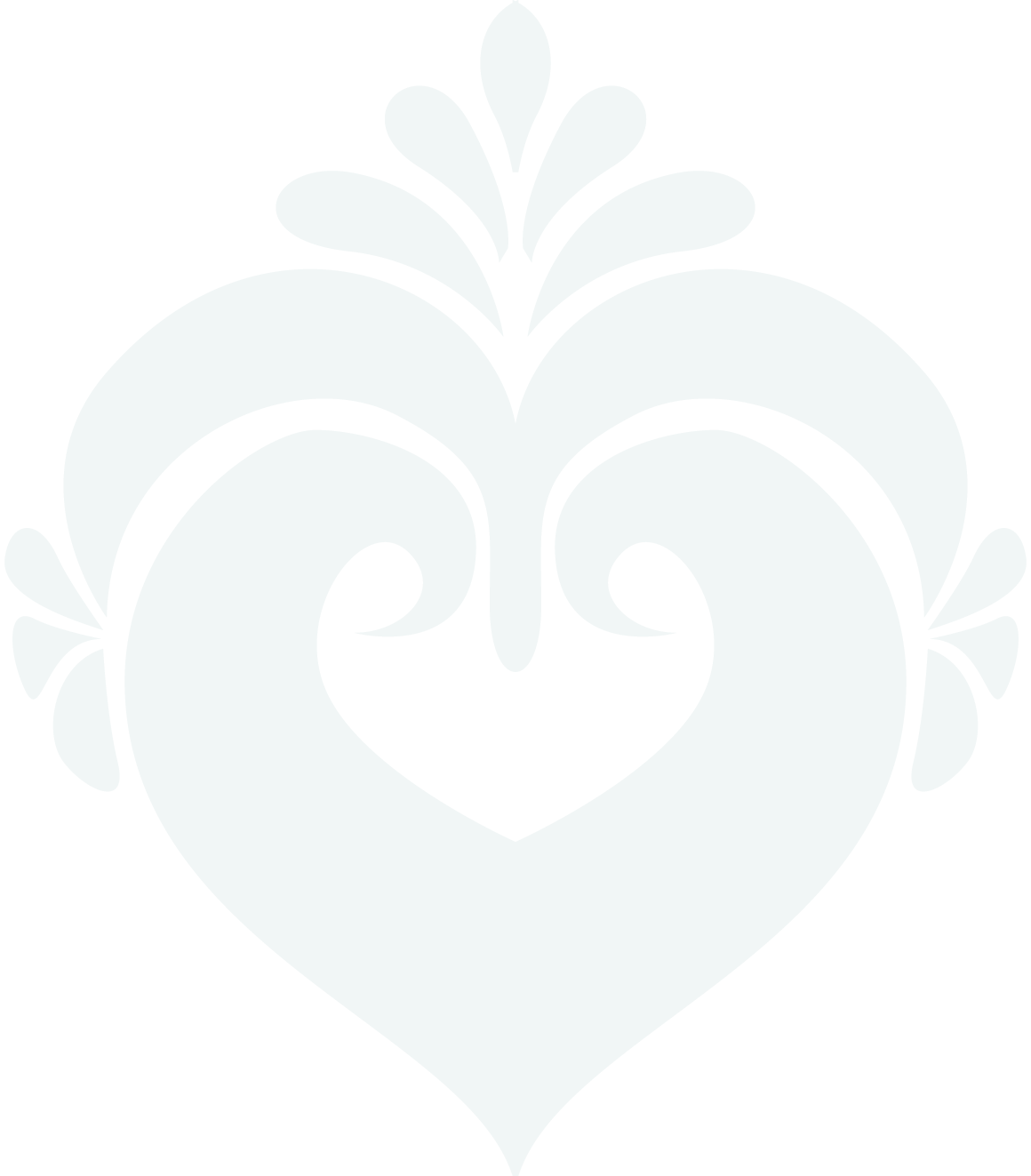 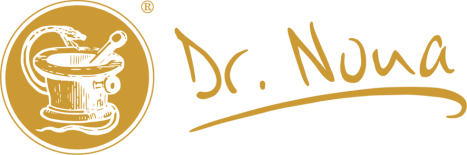 План презентации:

 1. Название компании, история, география
2. Виды деятельности компании
3. Продукт и область применения
4. Преимущества препаратов
5. Цены и программы лояльности
6. Сроки поставки
7. Место покупки и доставка
8. Ключевые клиенты
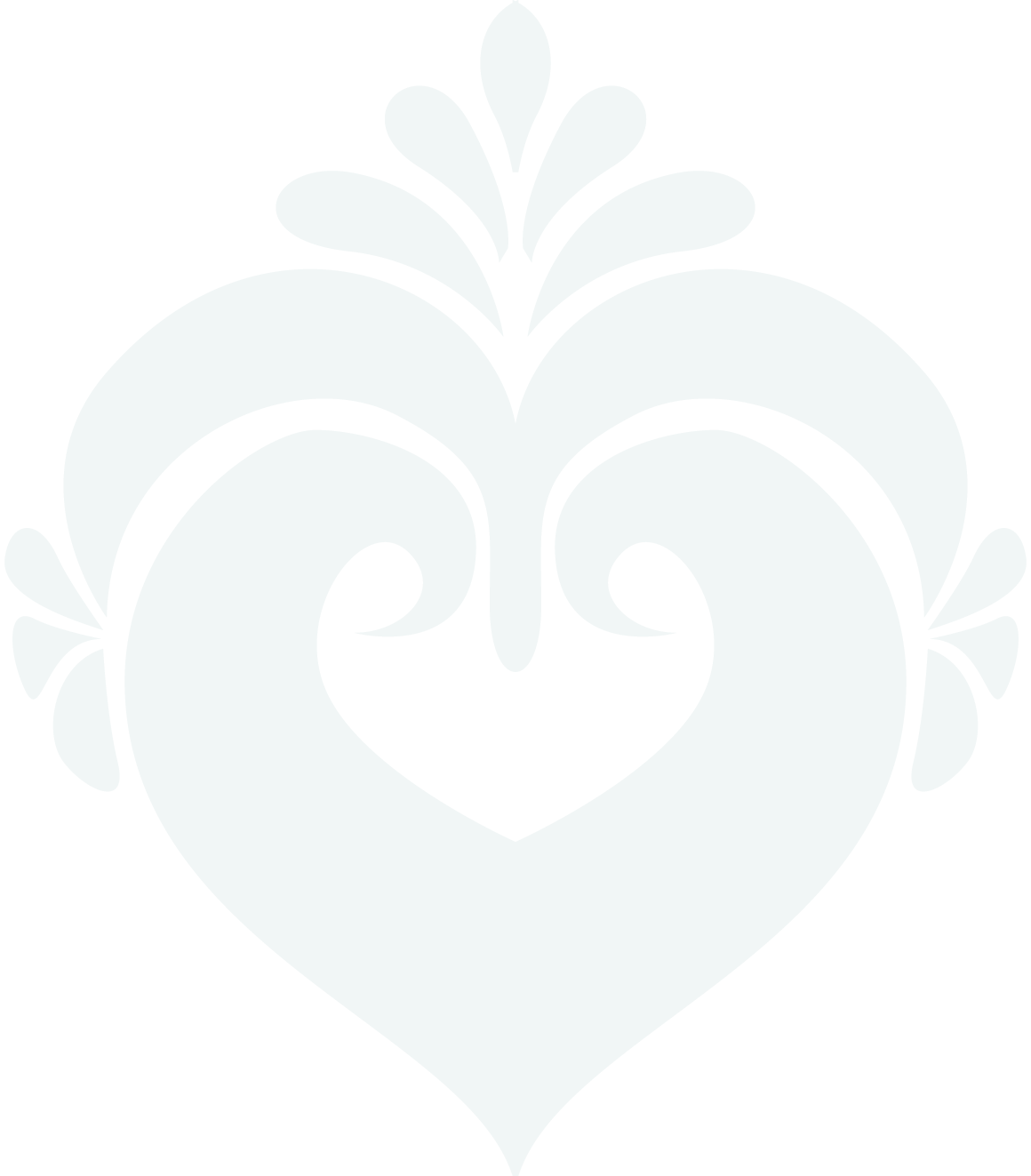 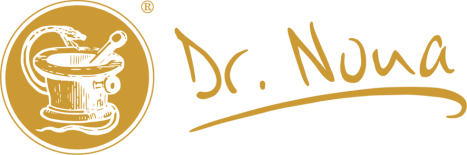 1. Название компании, история, география
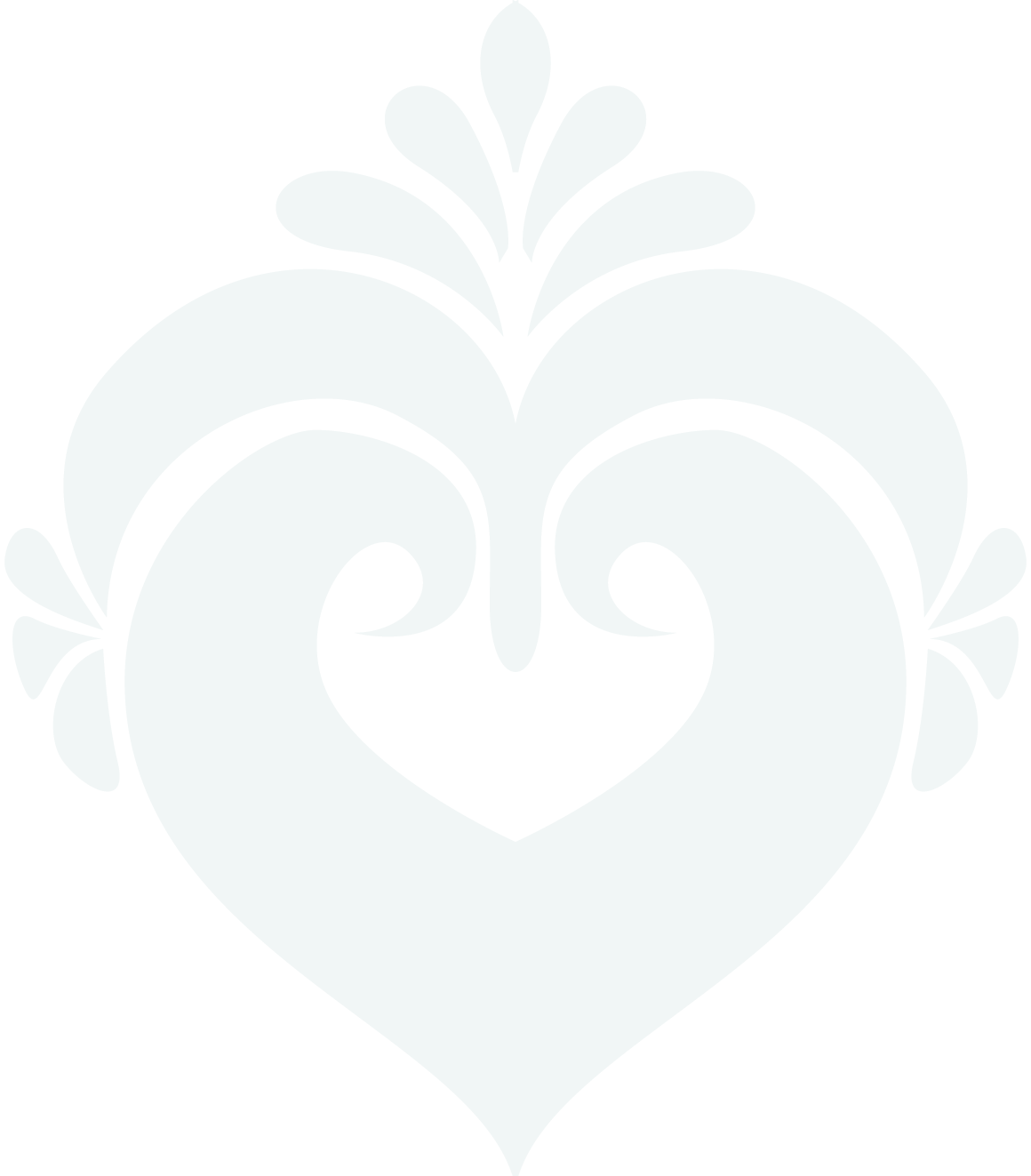 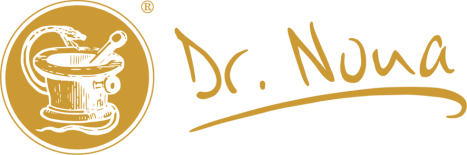 Основатели компании
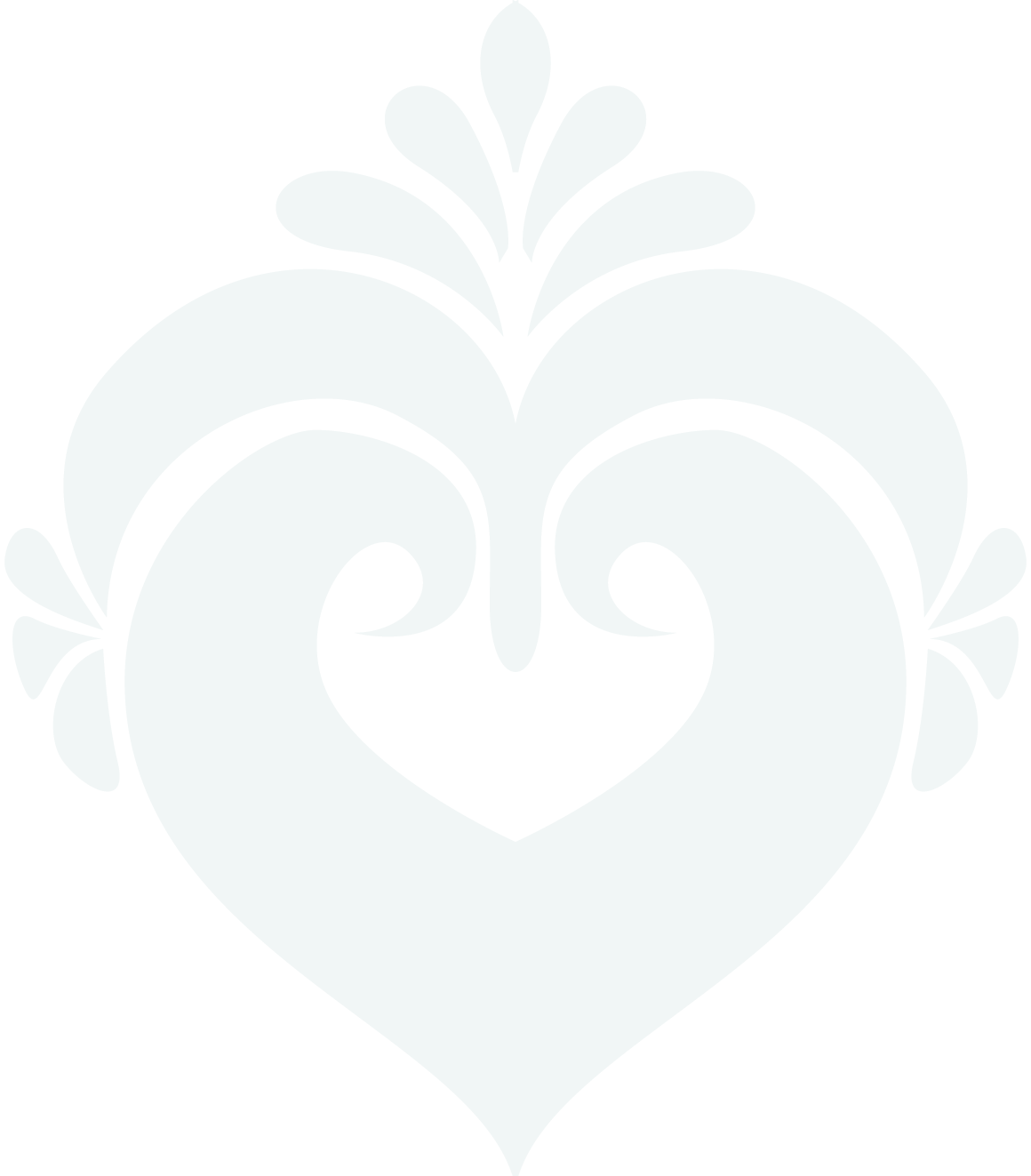 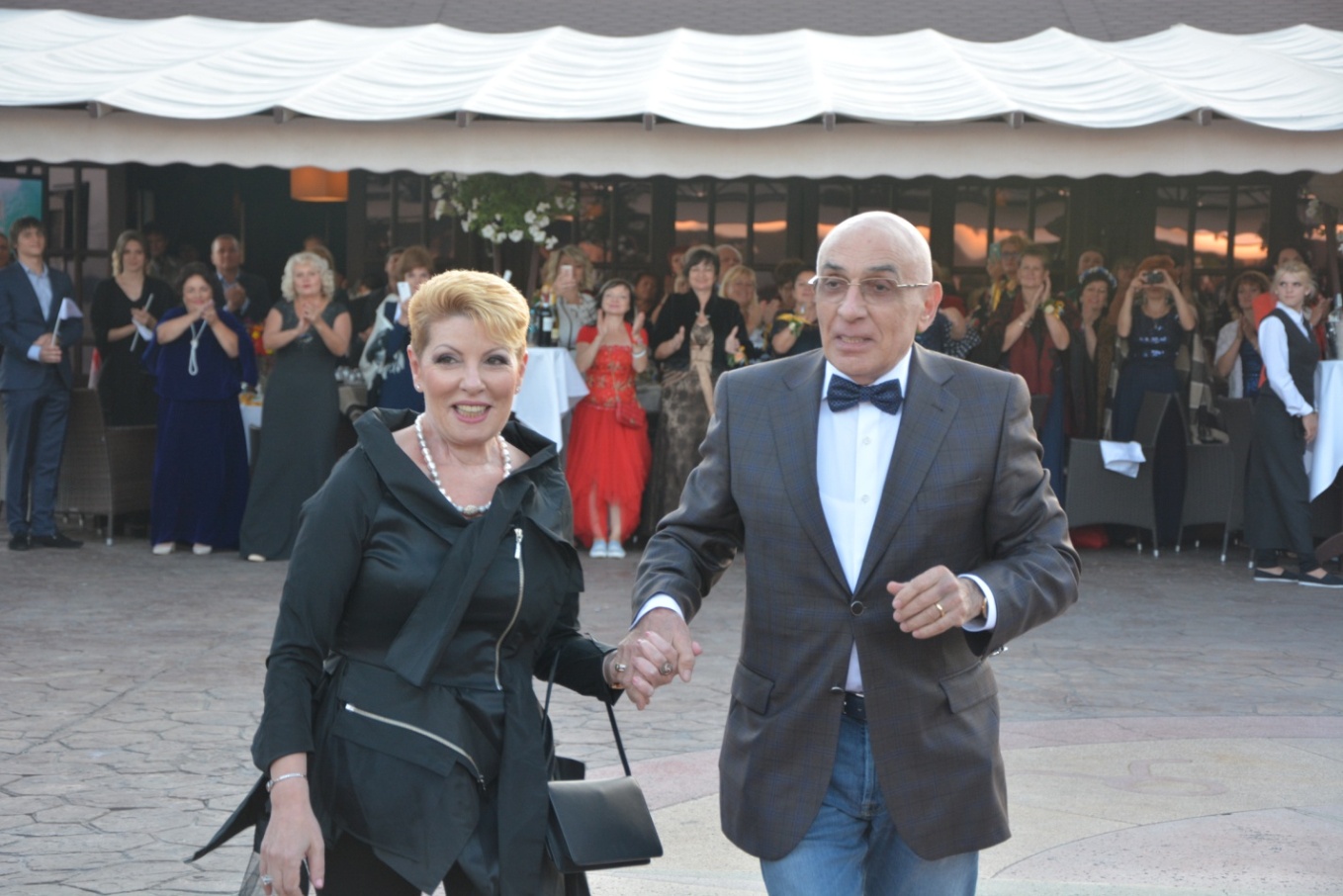 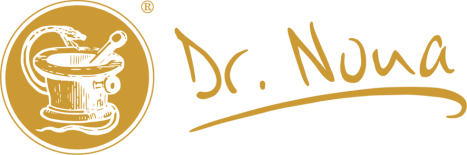 Мёртвое море
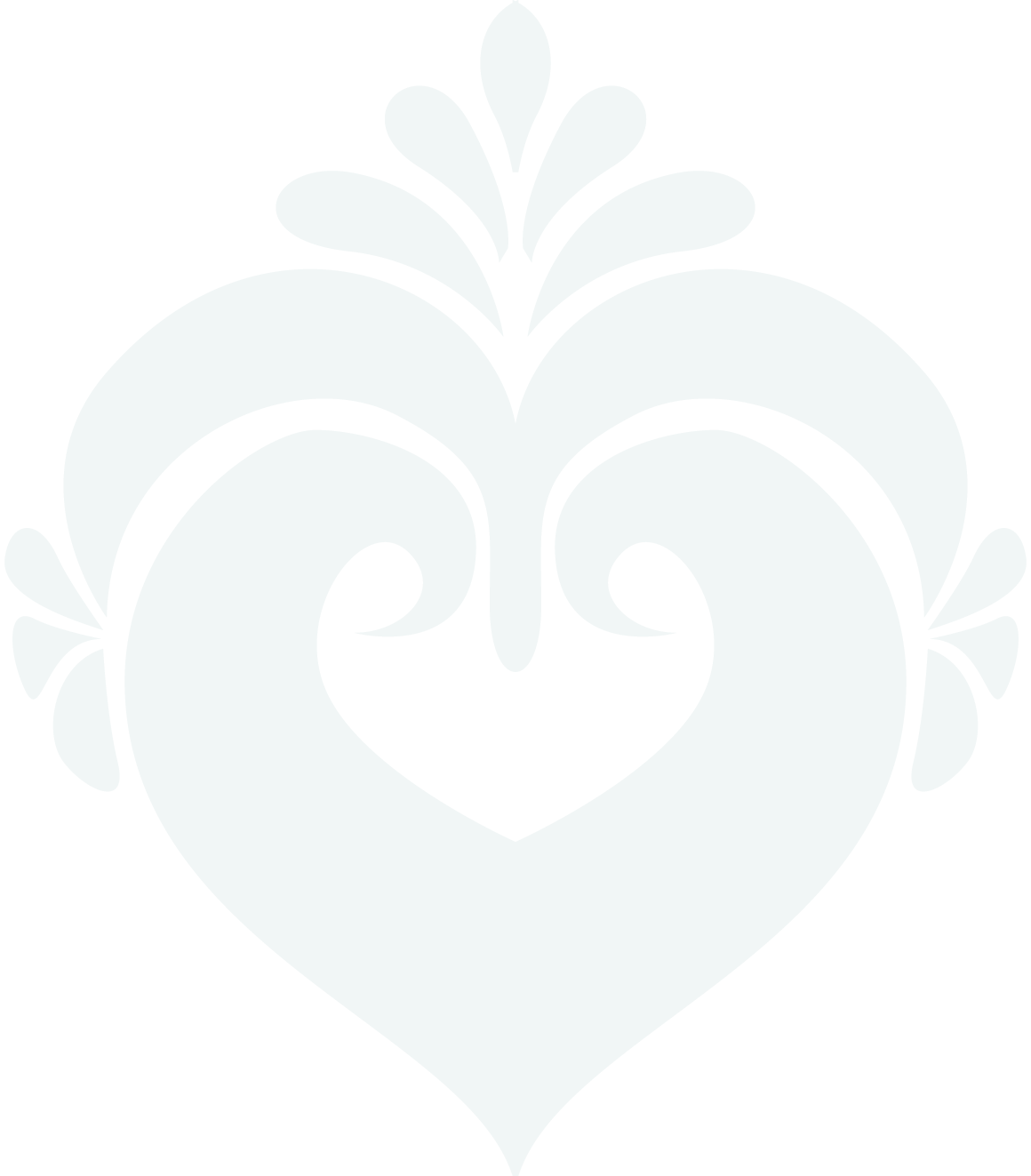 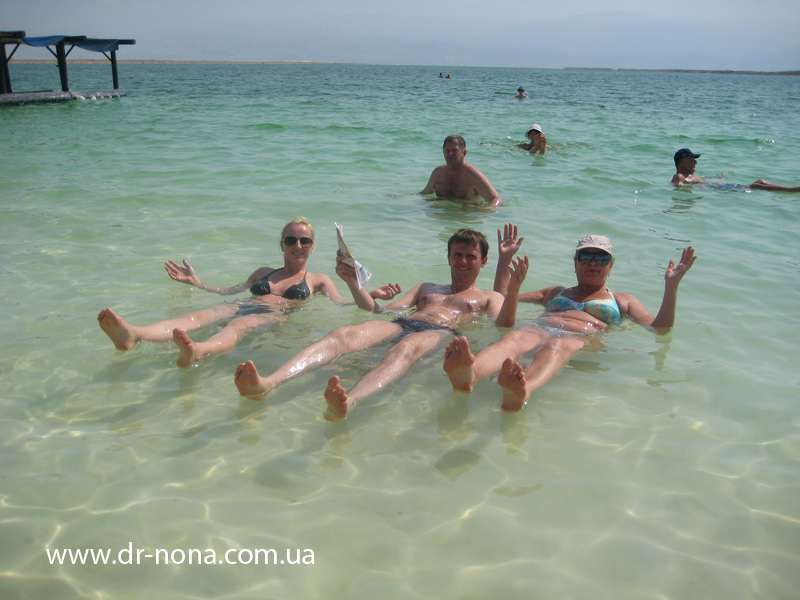 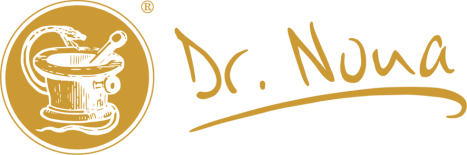 2. Виды деятельности компании:
Разработка
Производство
Продажа
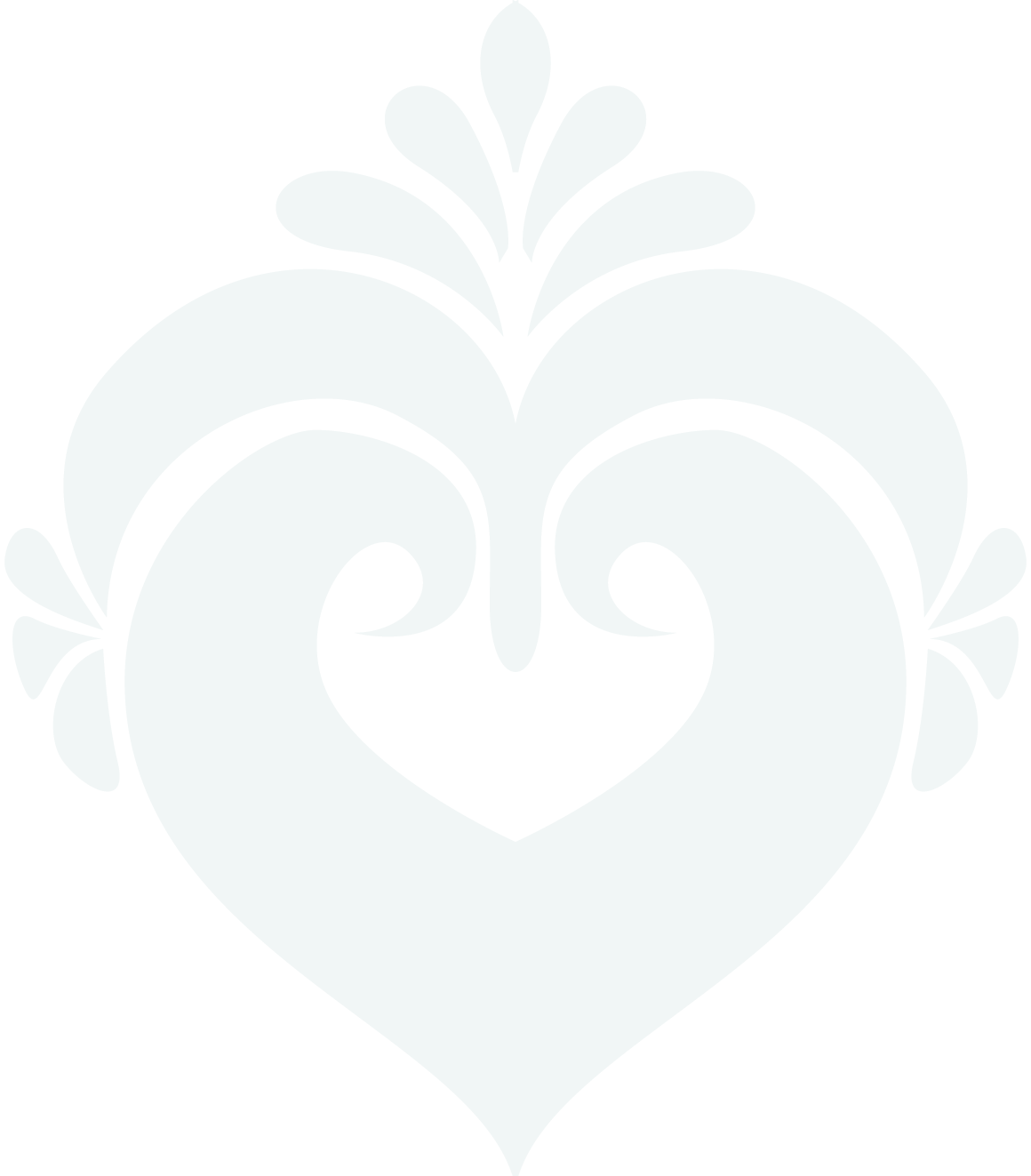 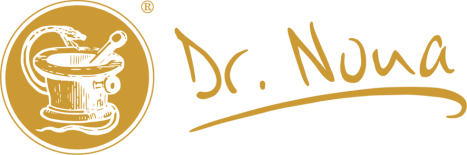 Сертификат ISO 9001
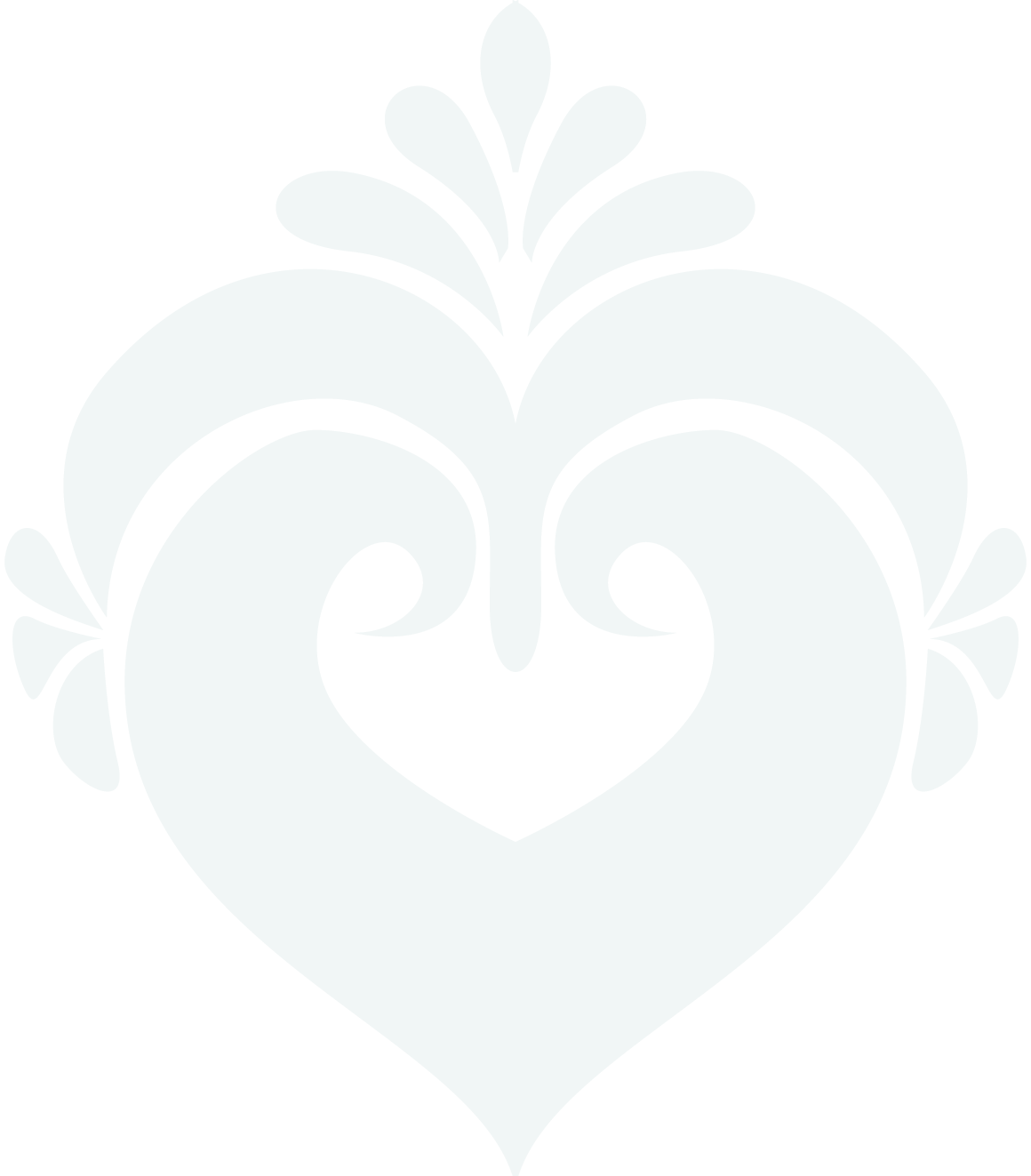 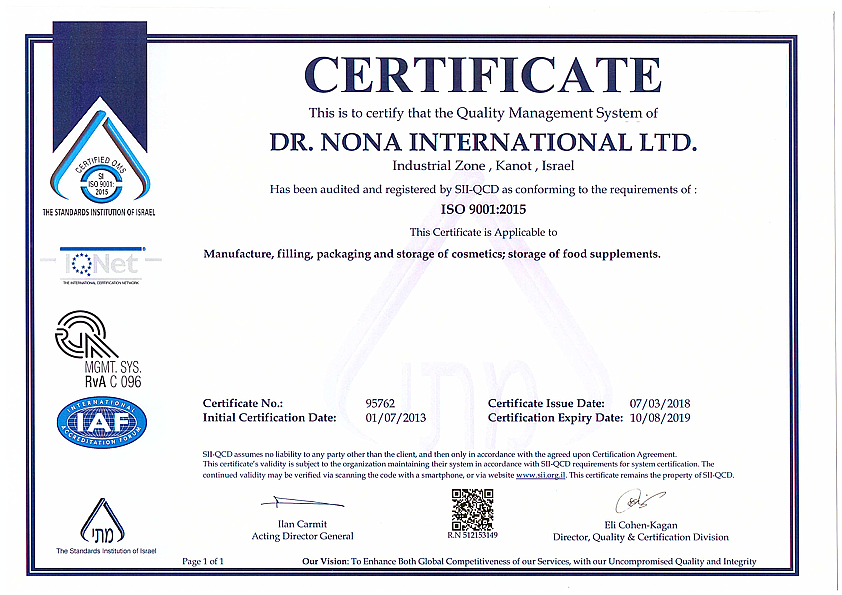 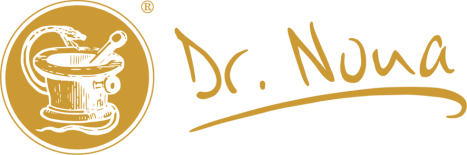 Сертификат GMP
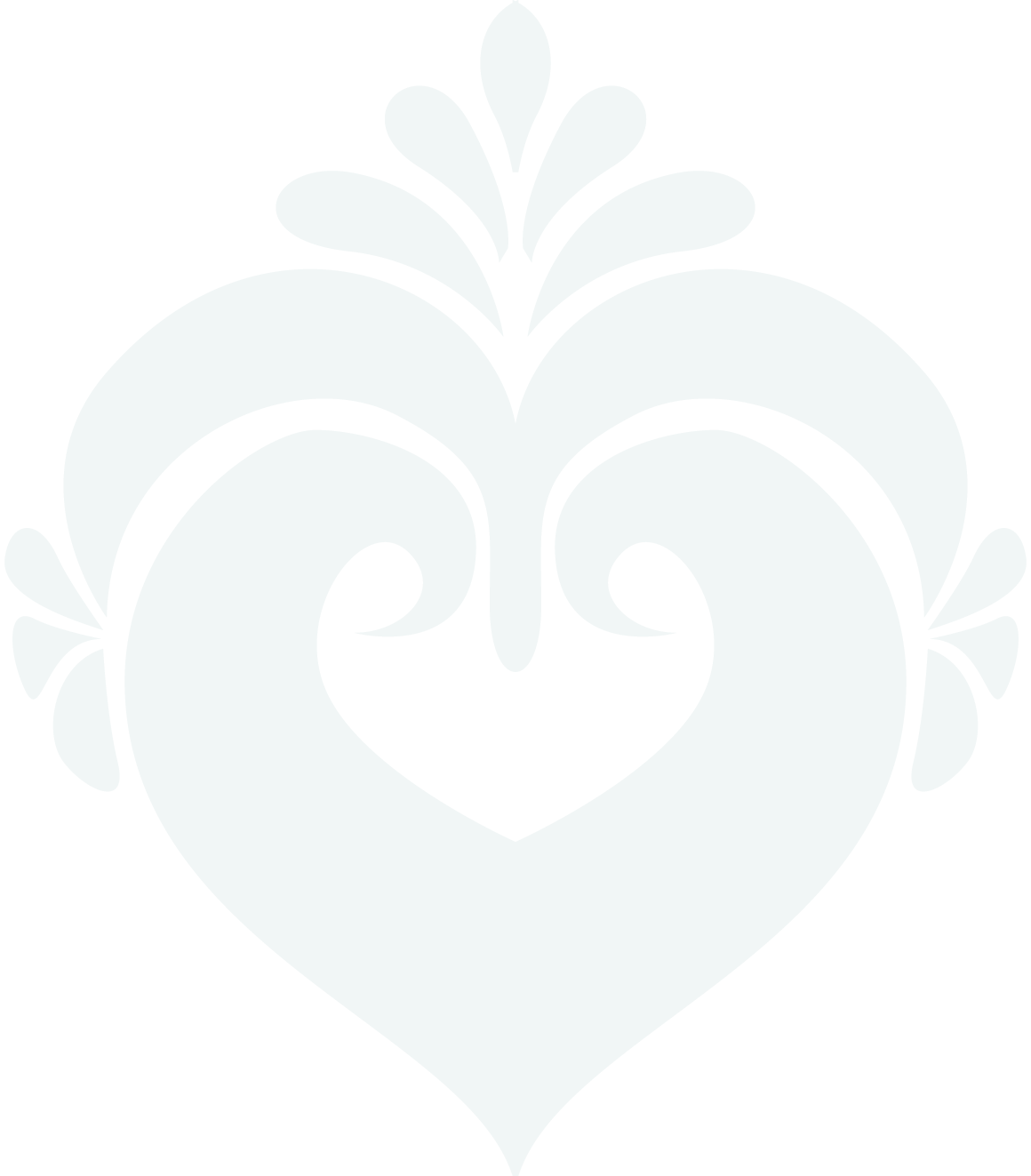 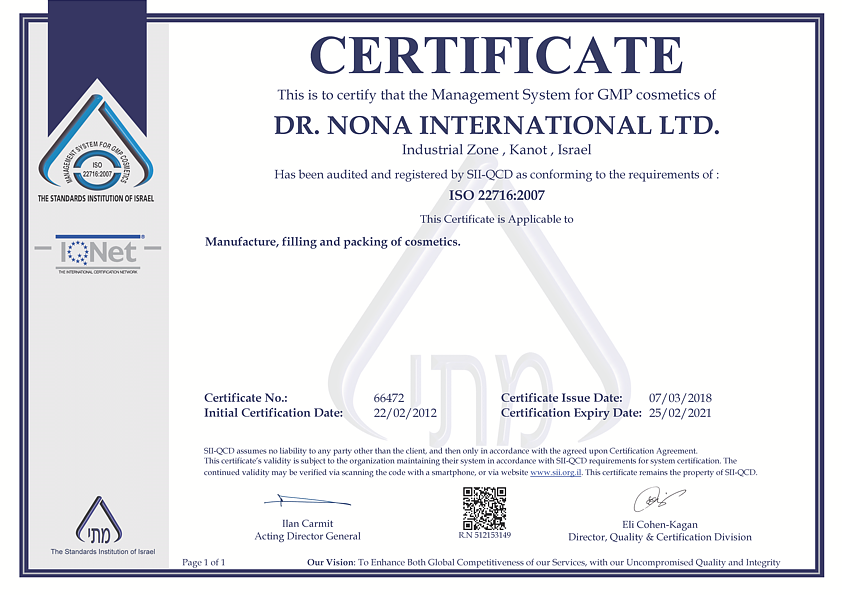 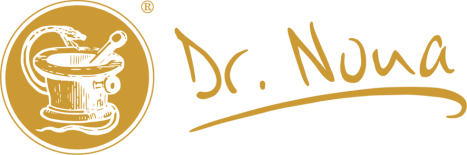 Клиника «Lenom»
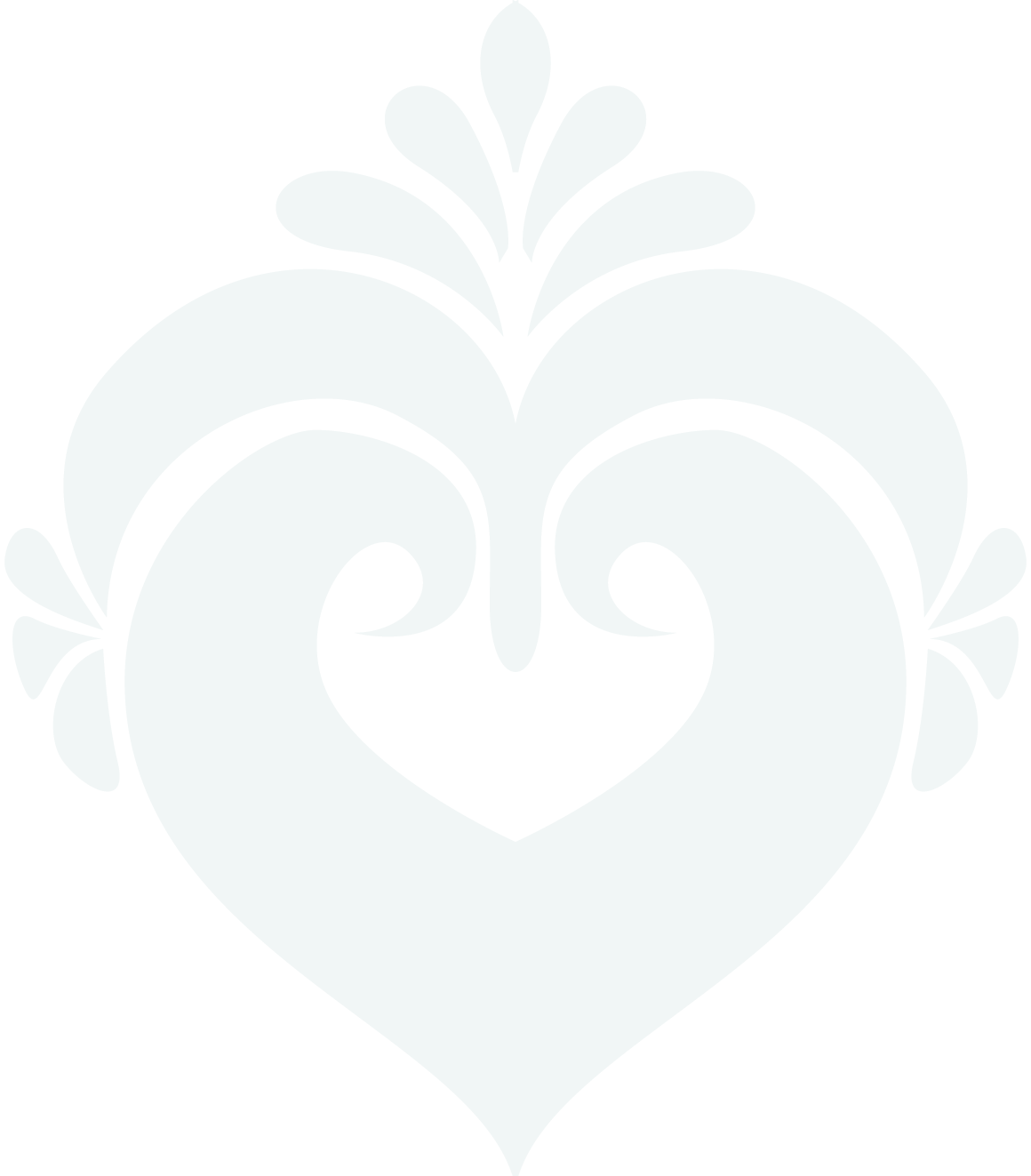 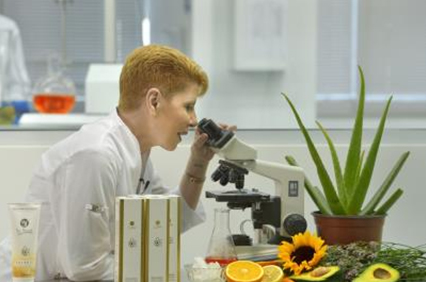 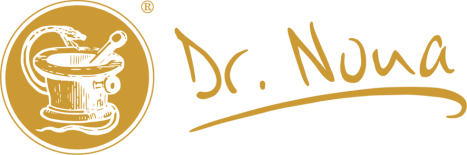 Здание завода
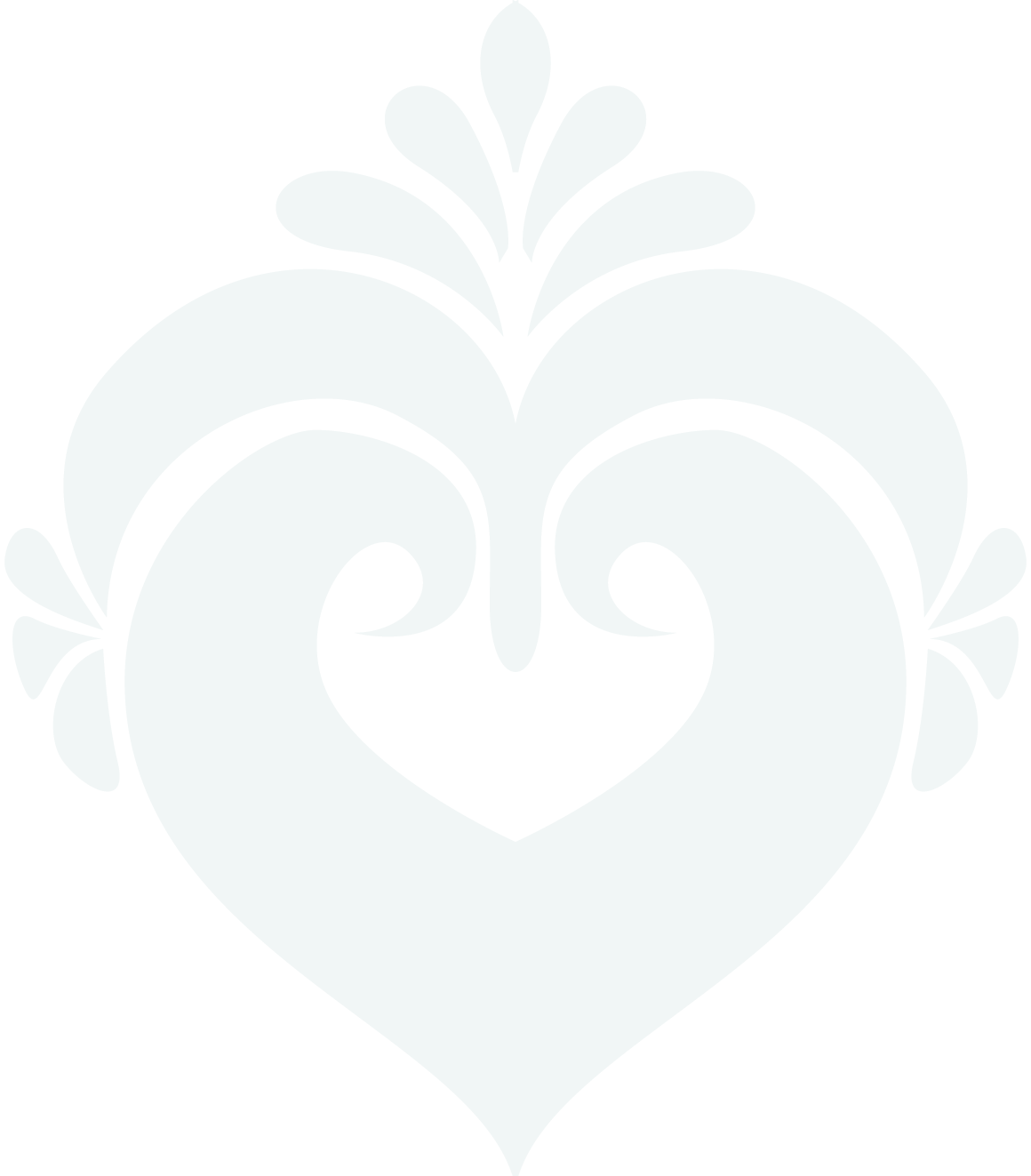 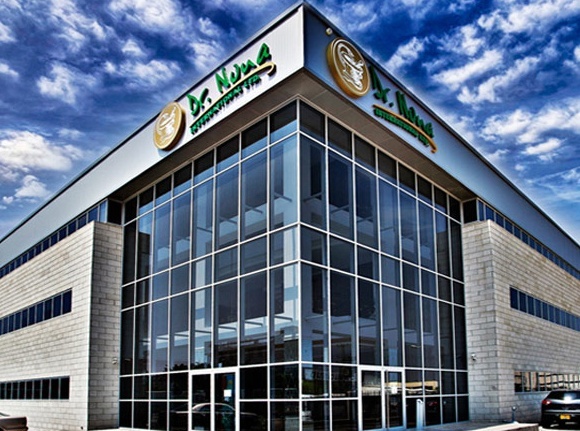 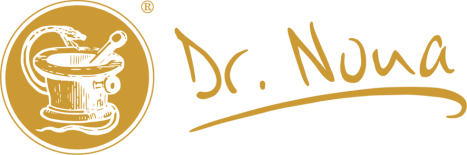 Главный офис в Ришон ле-Ционе
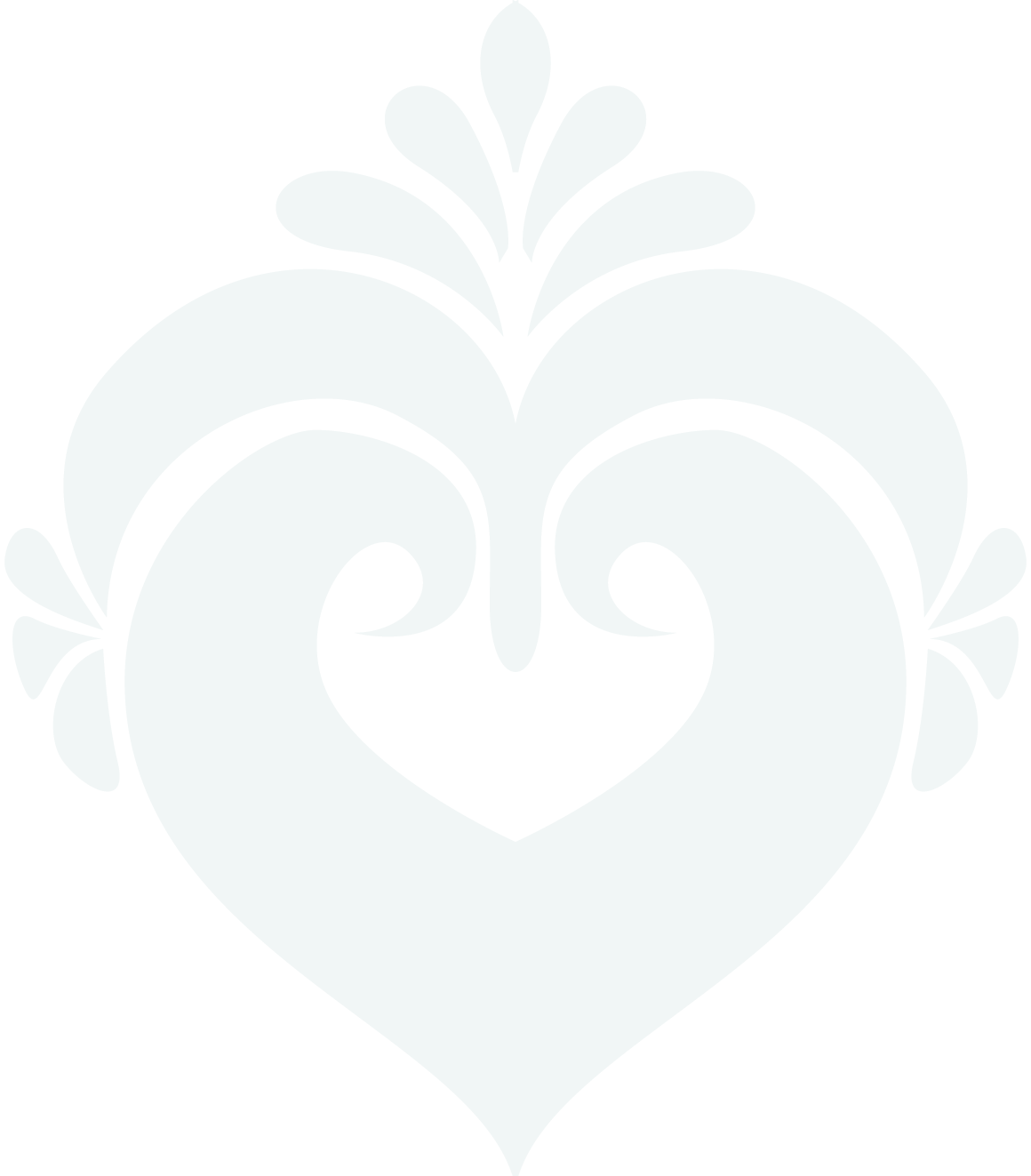 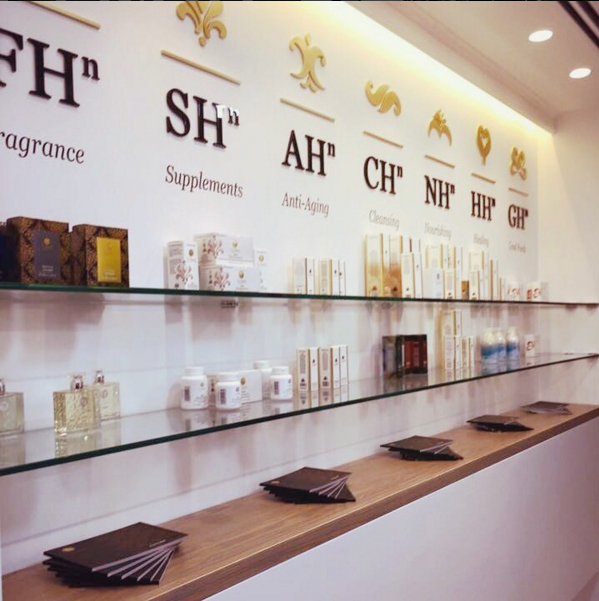 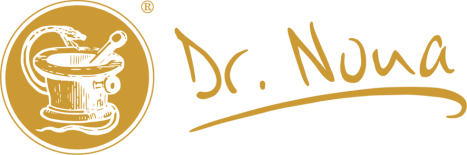 3. Продукт и область применения
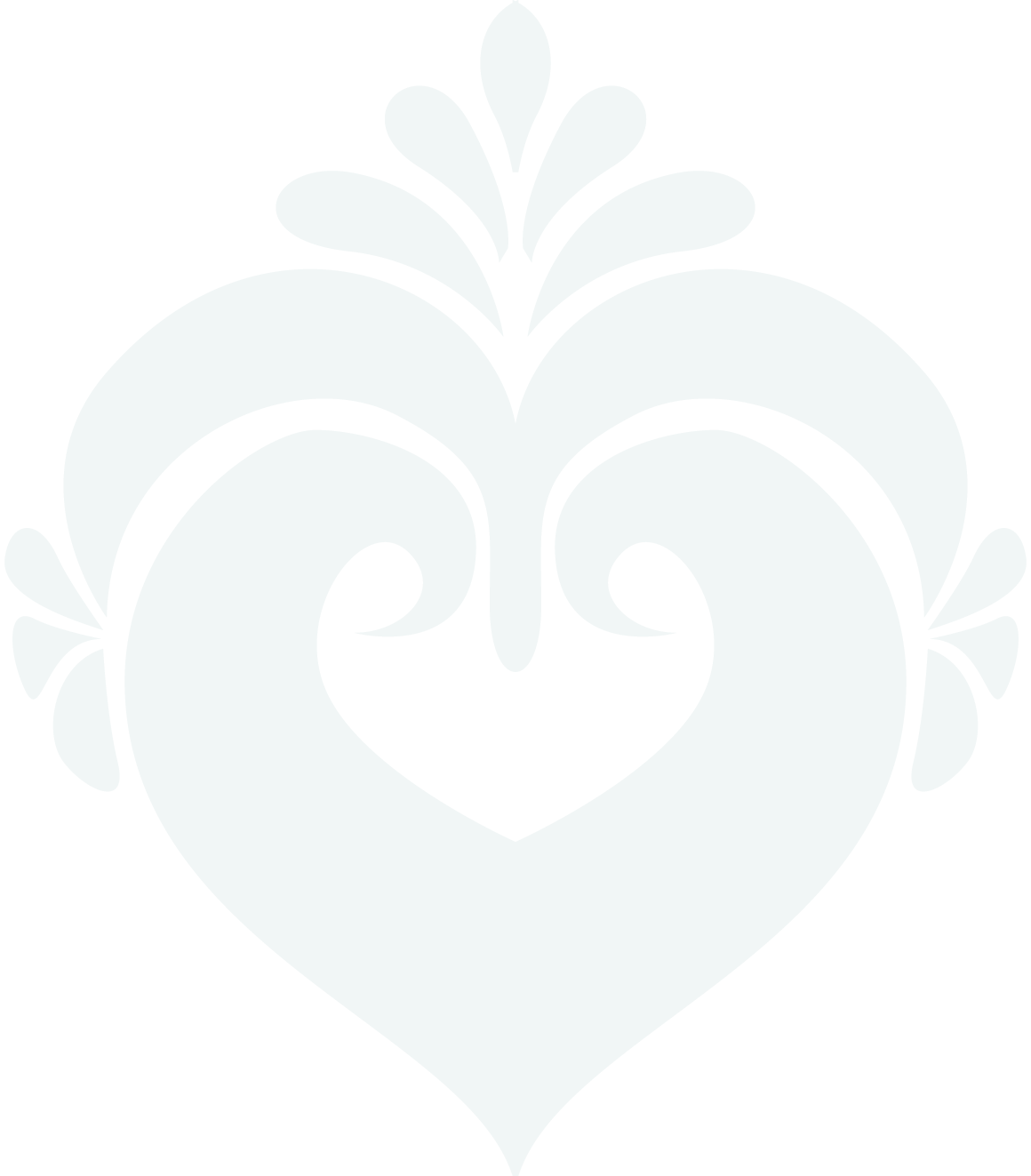 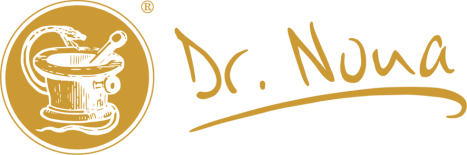 Направления продукции 
 Dr. Nona – это …
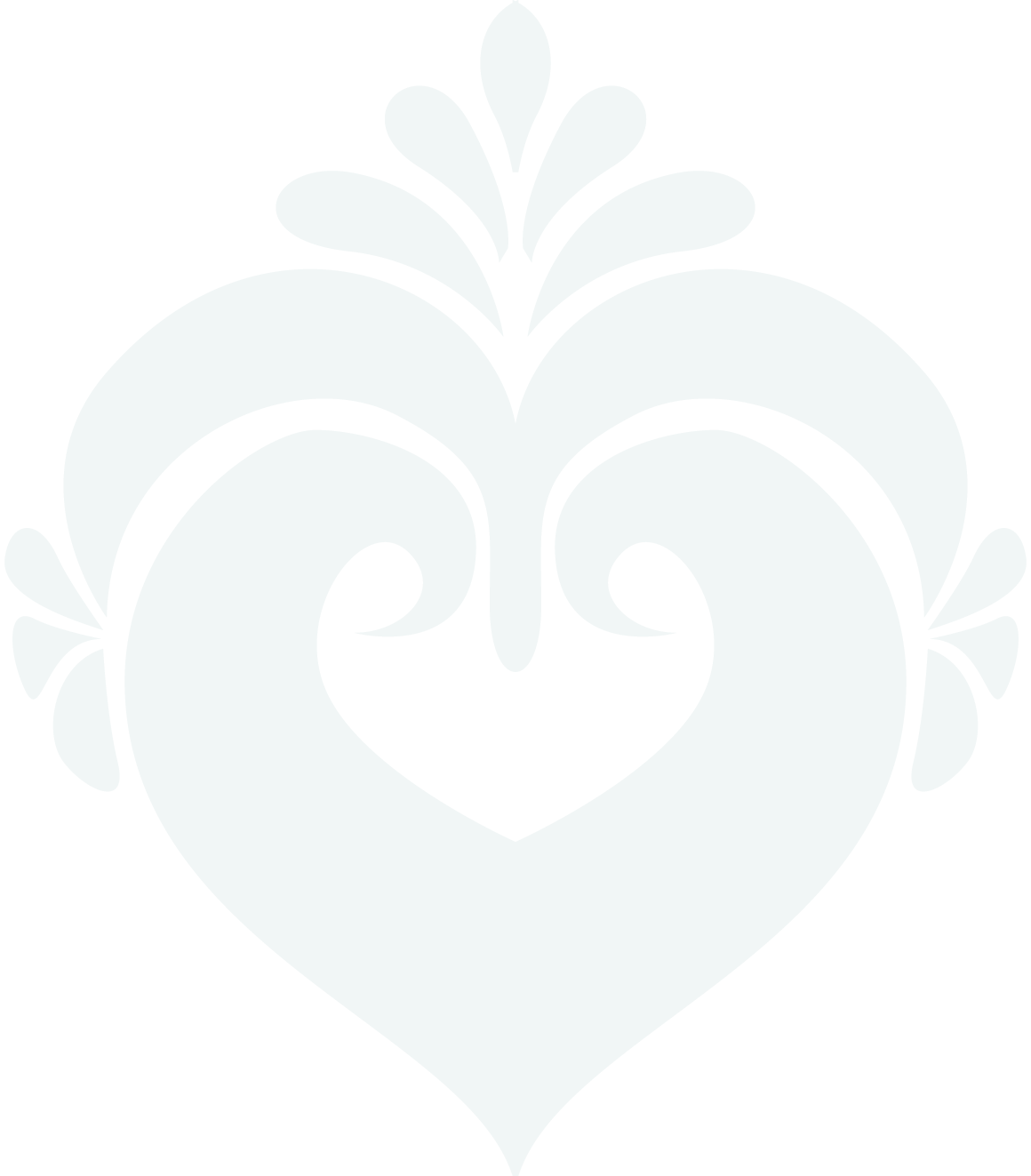 Косметические препараты
Биологически Активные Добавки (БАДы)
Парфюмерная линия
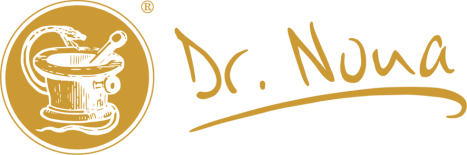 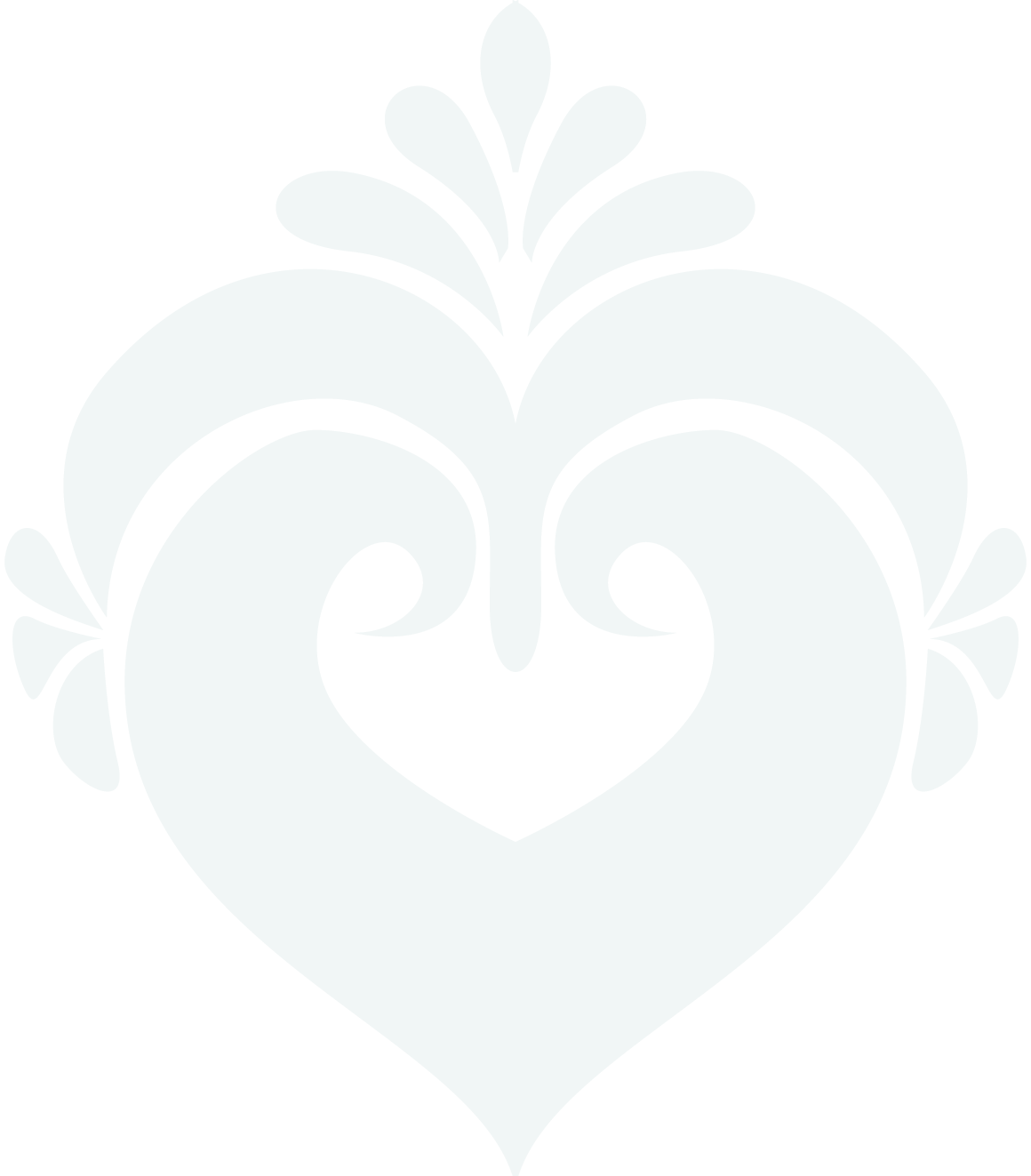 Косметические препараты
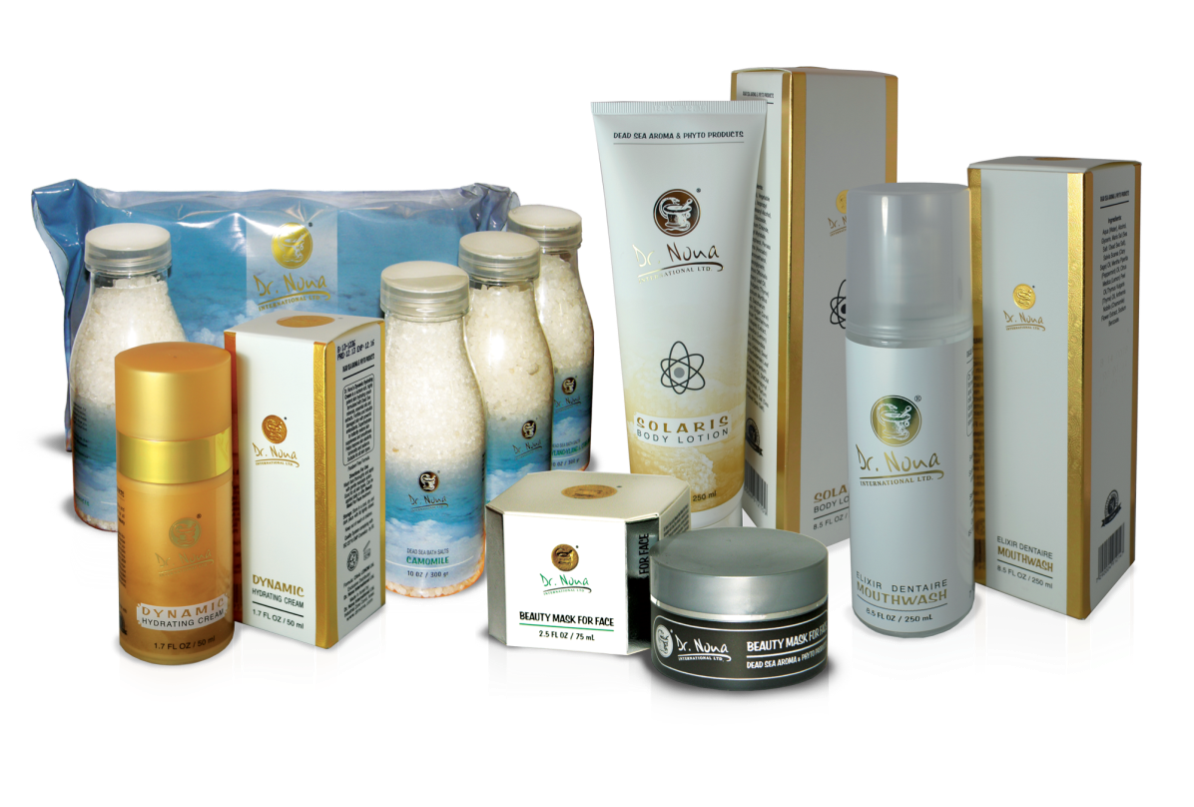 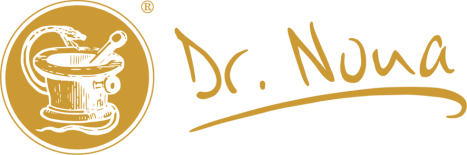 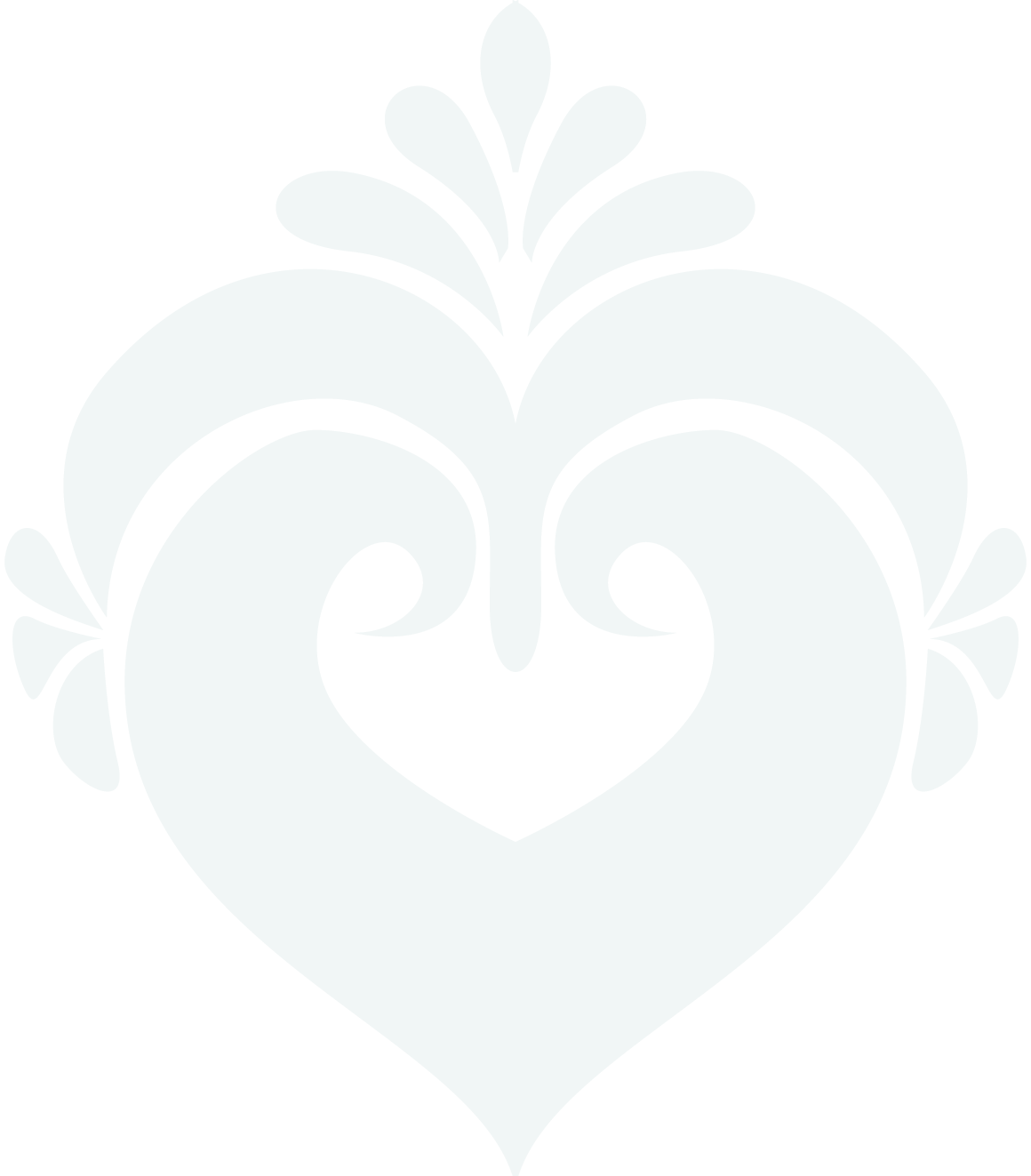 Биологически Активные Добавки (БАДы)
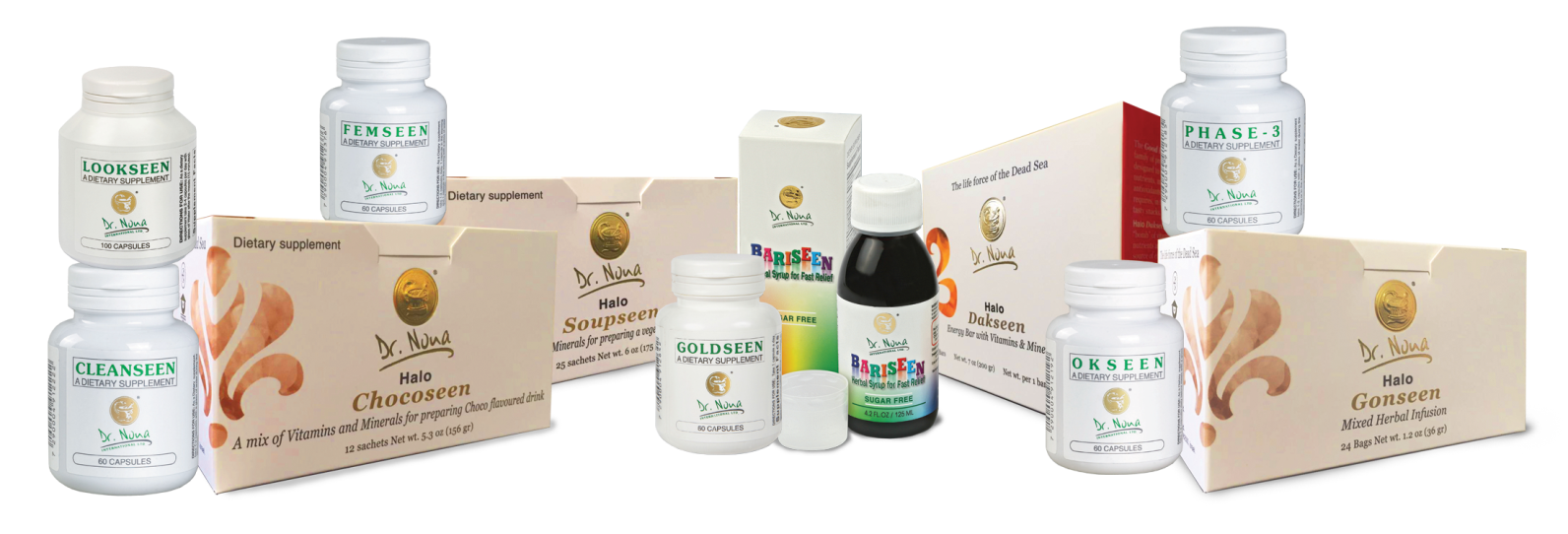 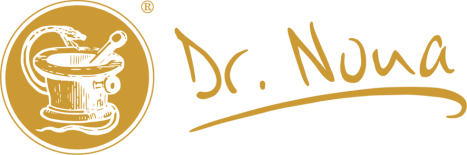 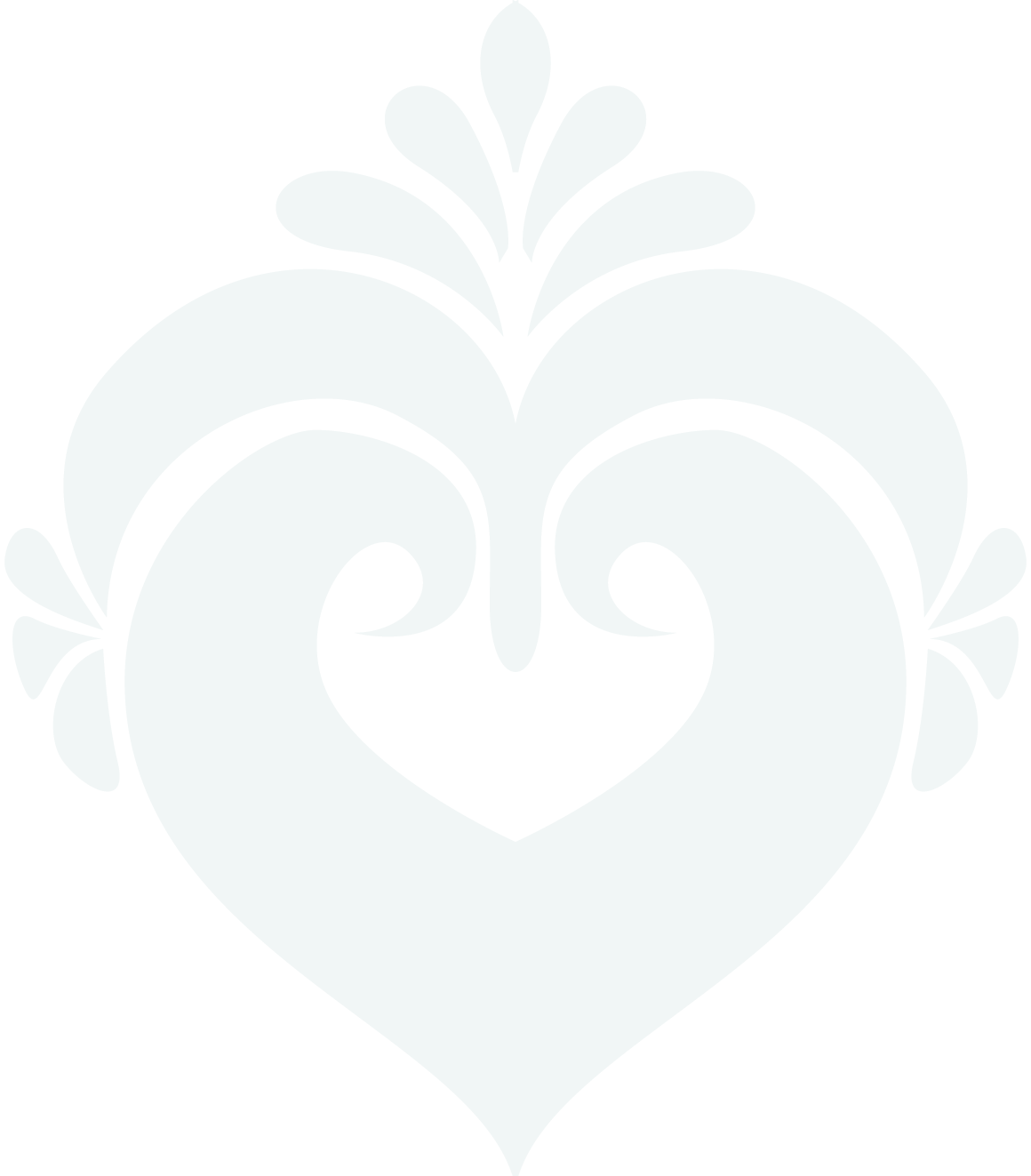 Парфюмерная линия
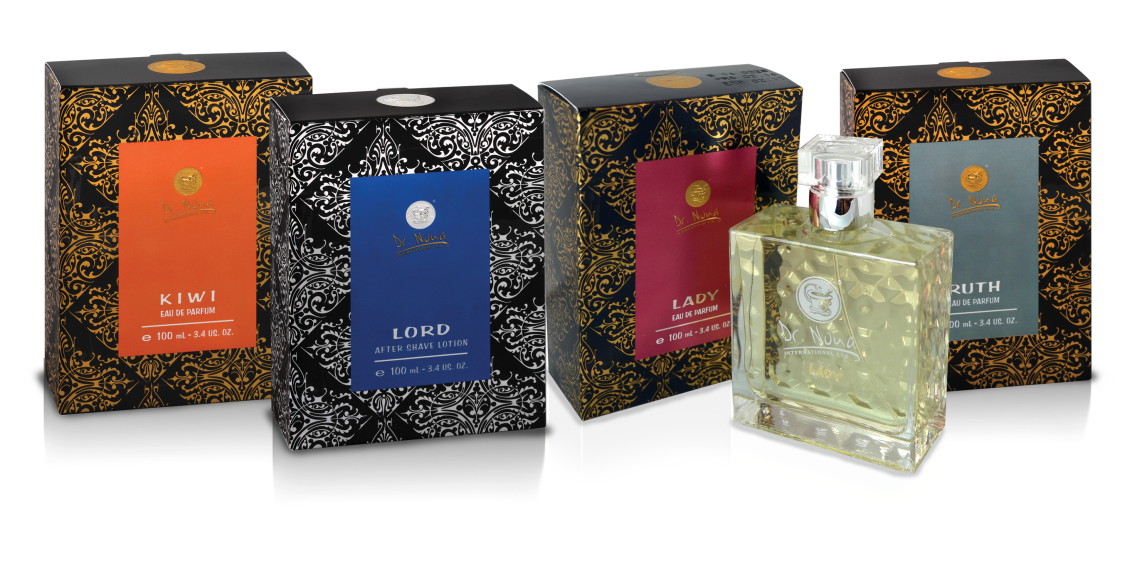 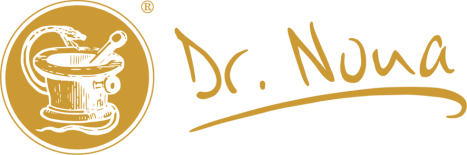 4. Основные преимущества препаратов
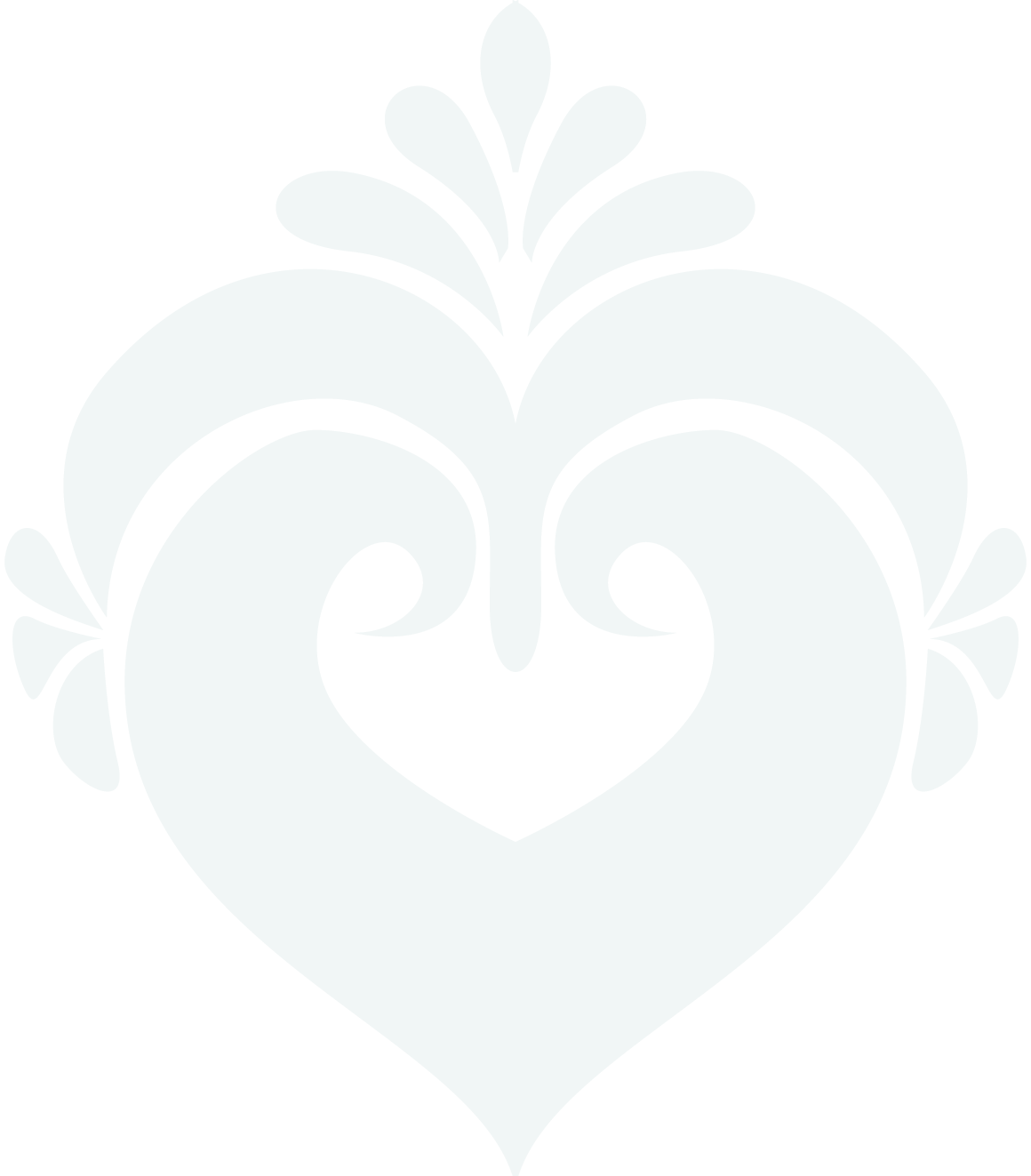 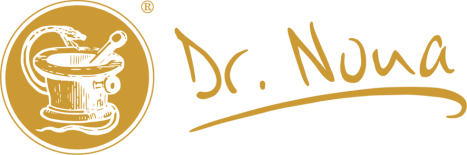 Основные преимущества препаратов:
Уникальны (запатентованные ноу-хау)
Экономны
Активны (75-98%)
Пригодны для любого возраста
Просты в применении (ежедневные привычки увязаны с оздоровительным эффектом)
Созданы из природного сырья (не содержат веществ животного происхождения и парабенов)
Хорошо сочетаются с приёмом препаратов традиционной медицины
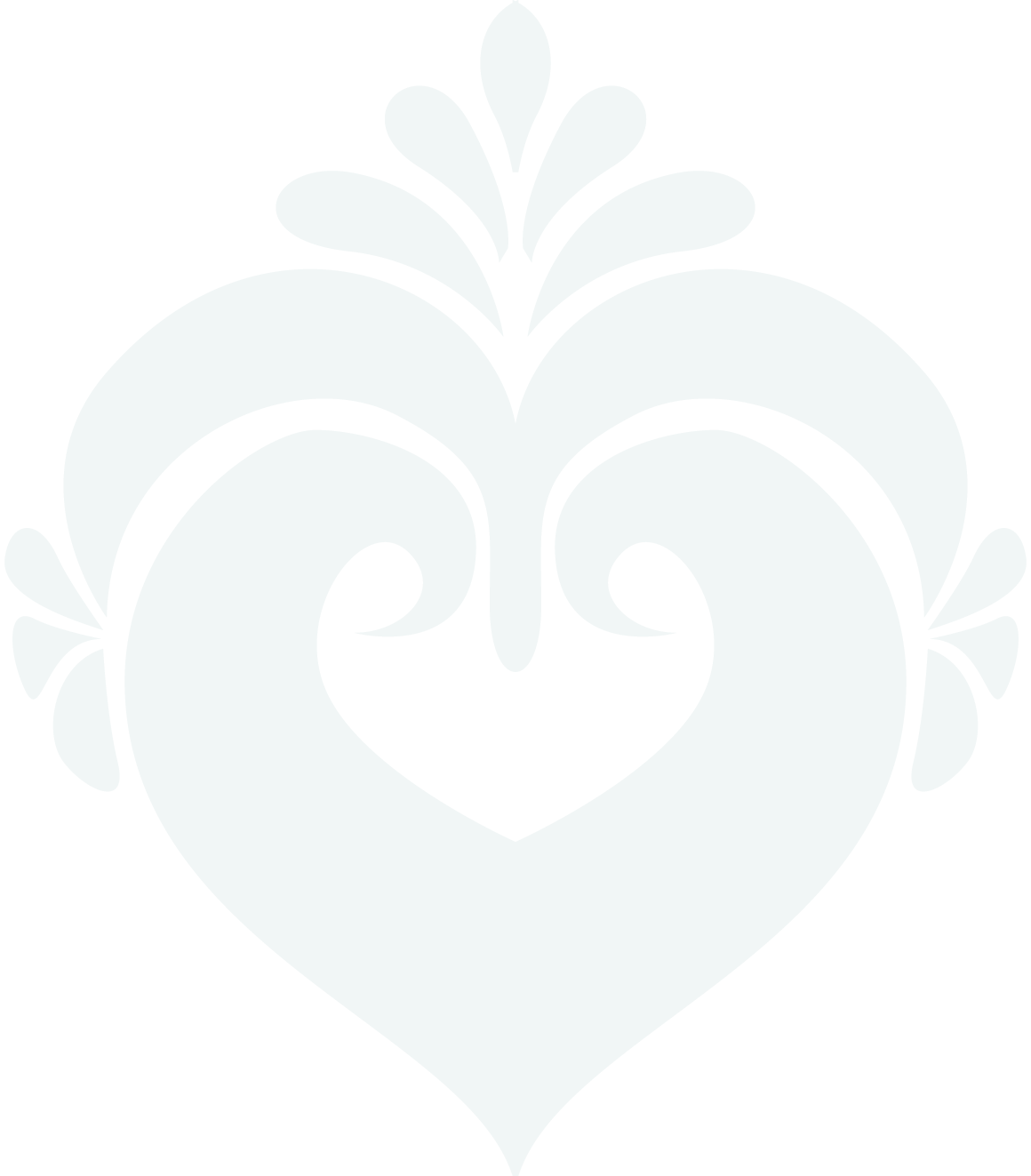 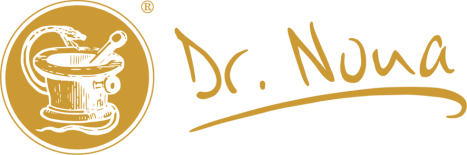 5. Цены и программы лояльности
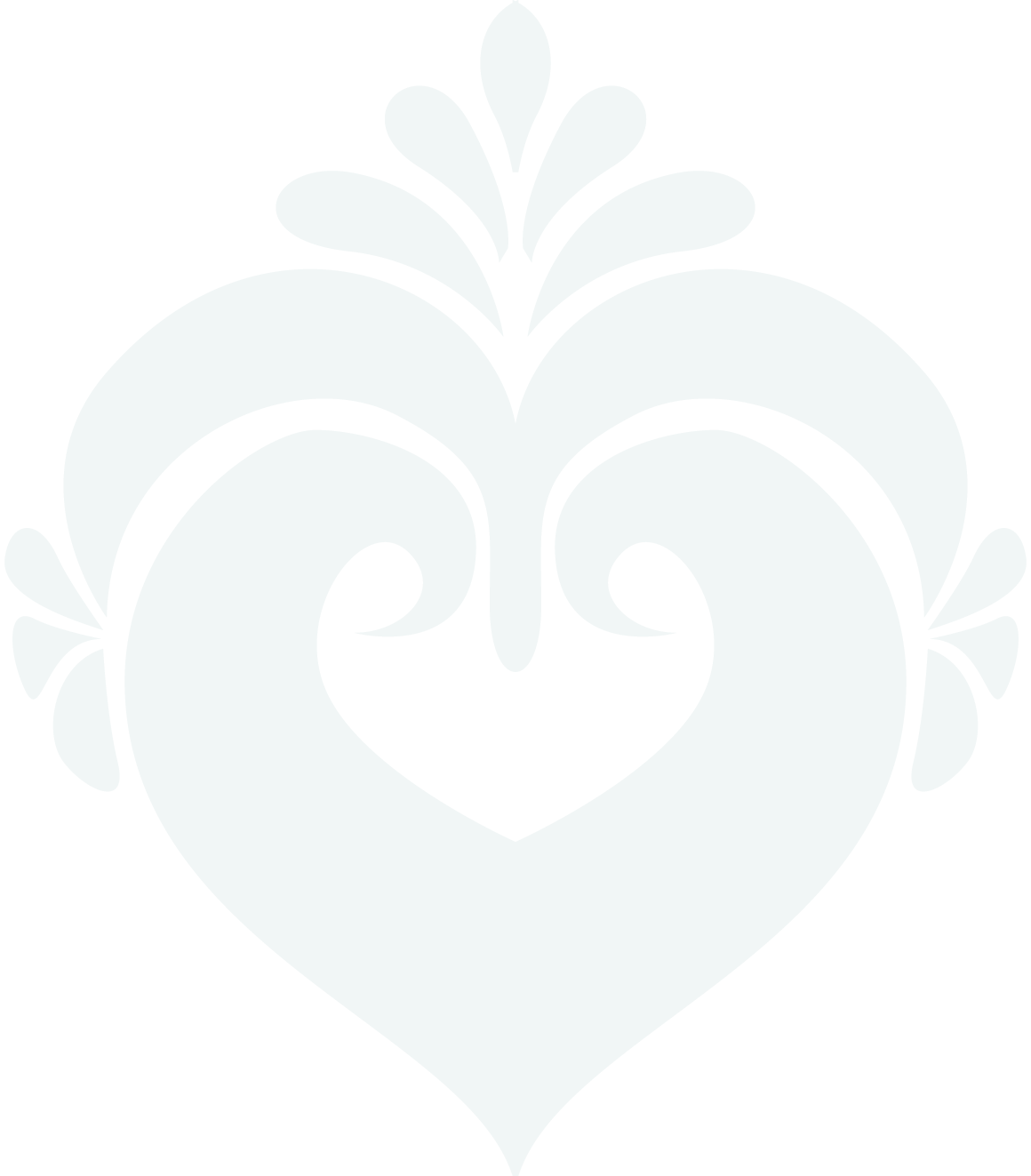 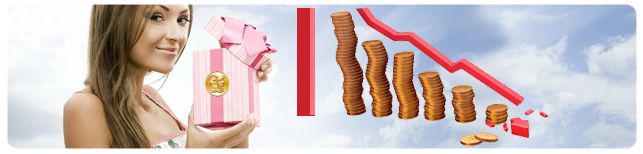 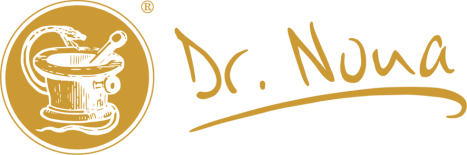 6. Сроки поставки

В тот же день или следующий с момента получения заказа.
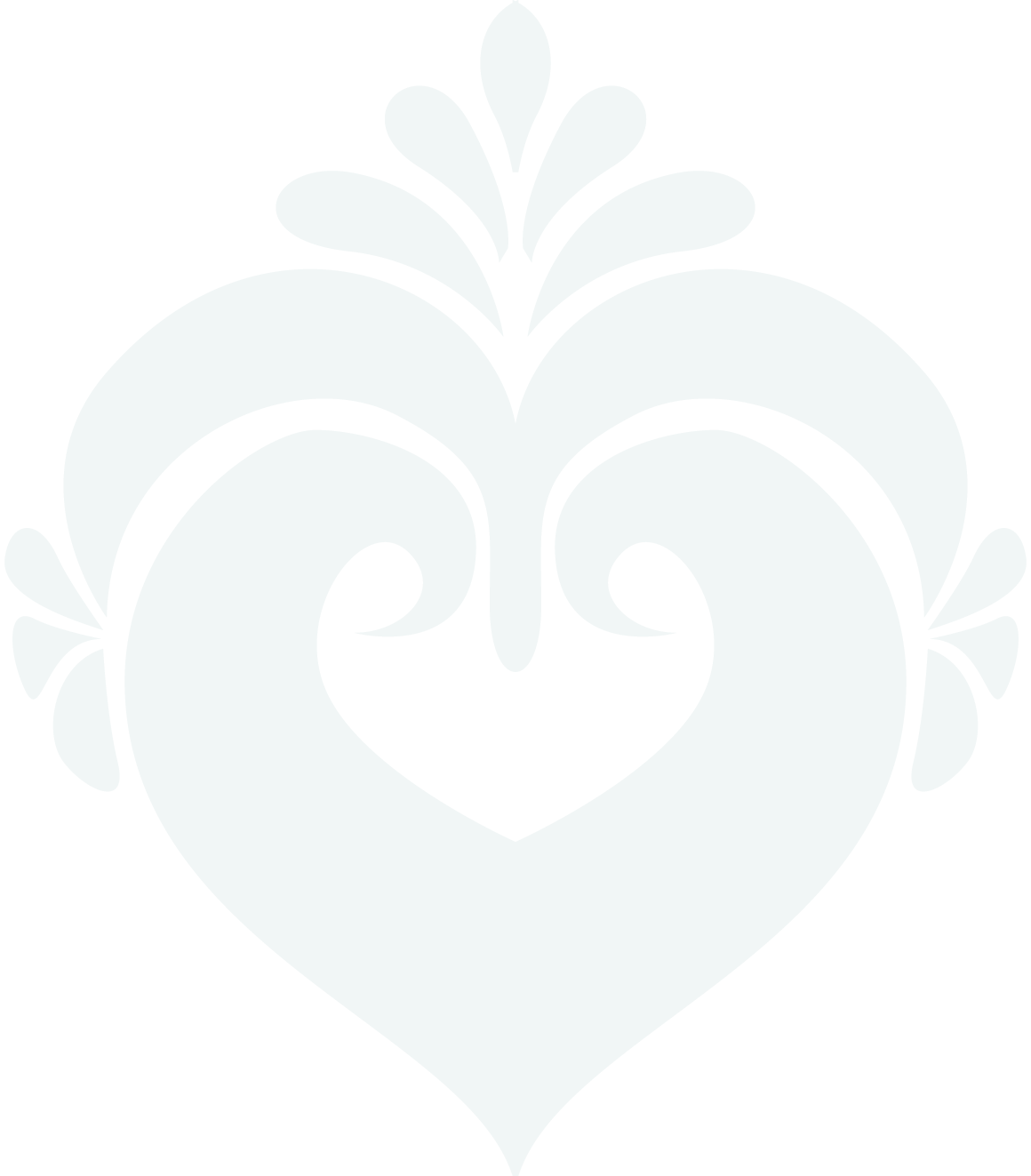 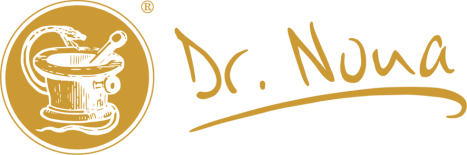 7.1 Место покупки (сайт)
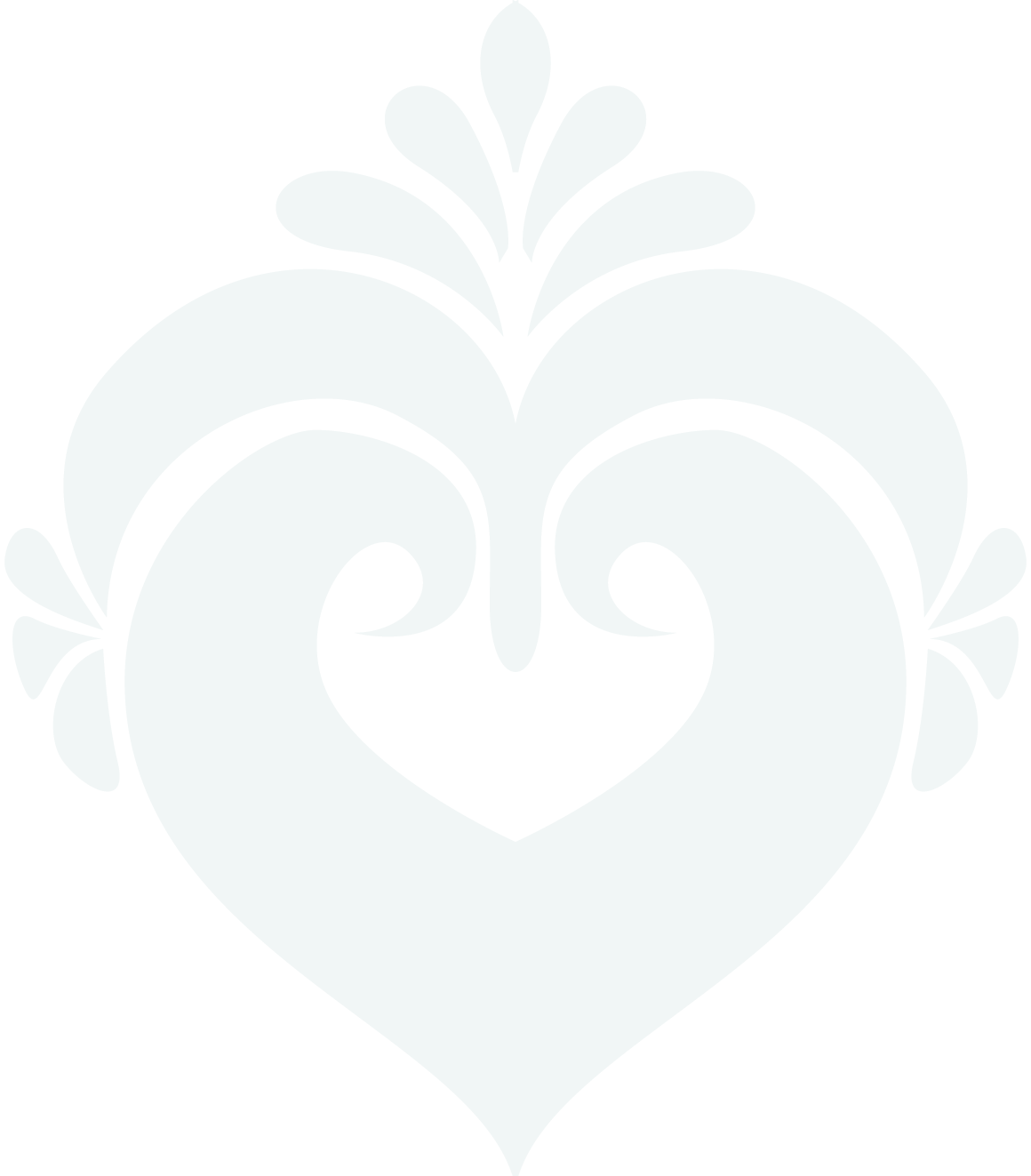 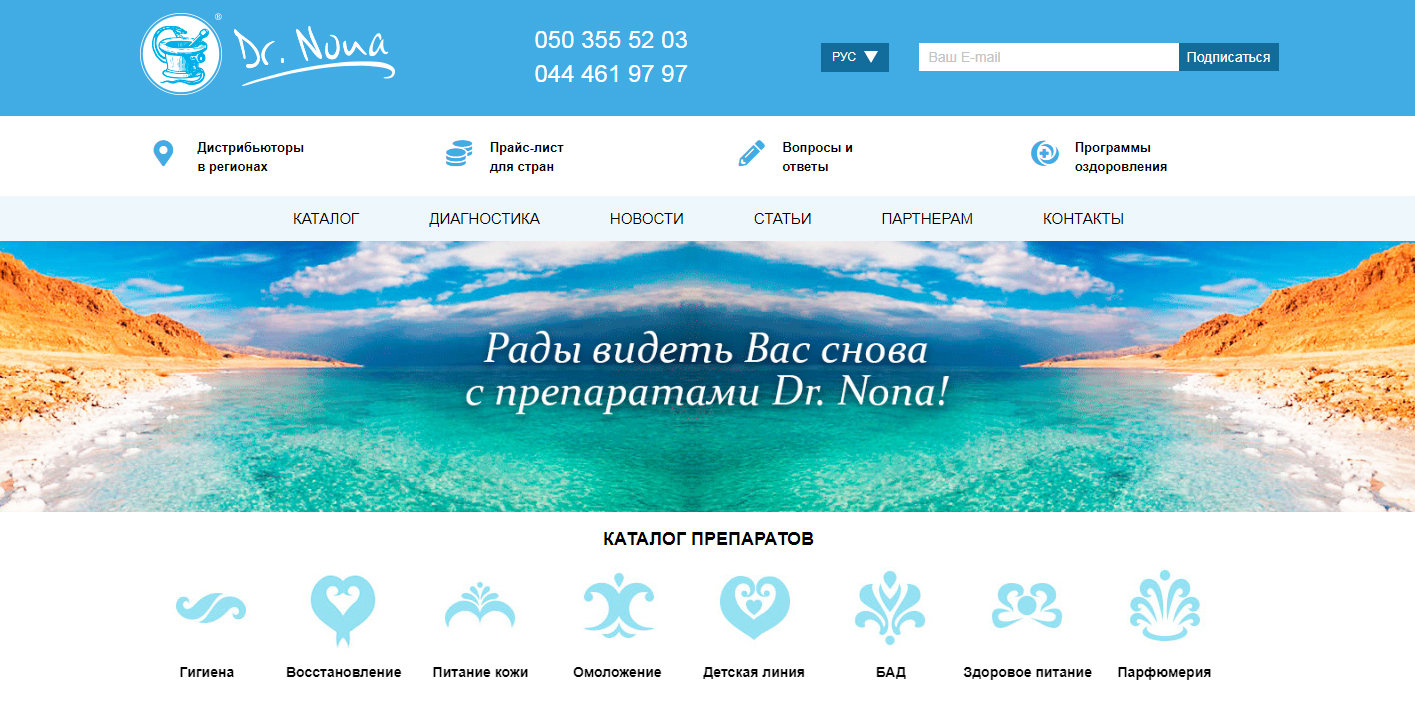 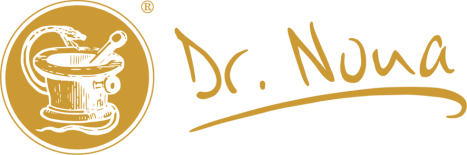 7.2 Место покупки (офис)
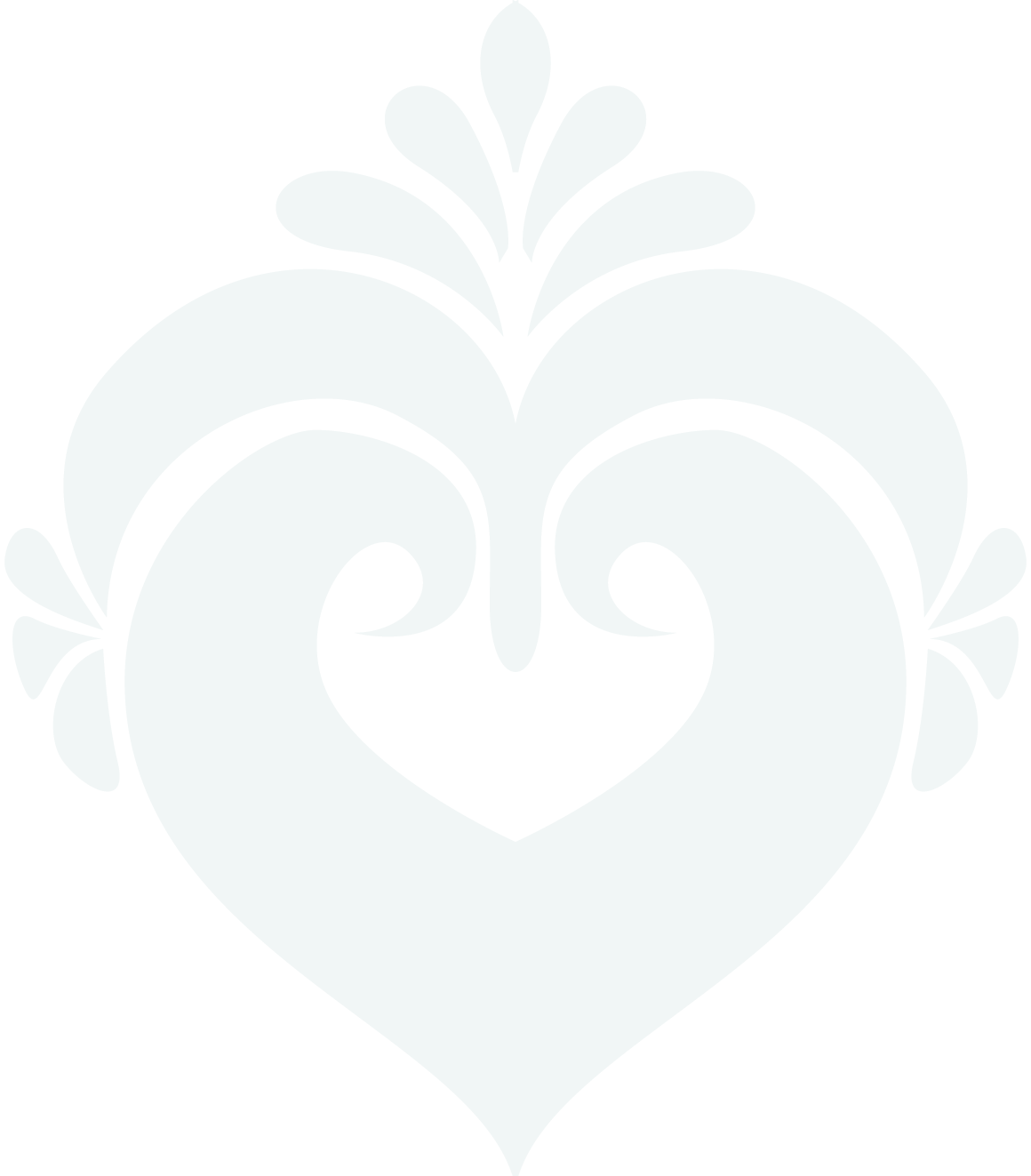 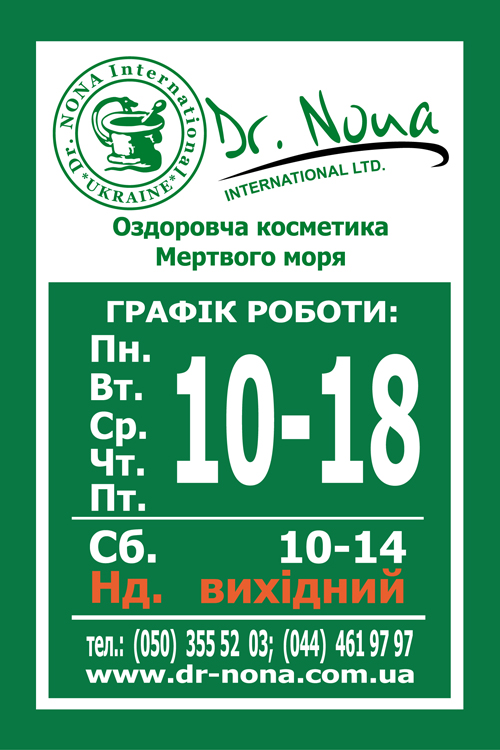 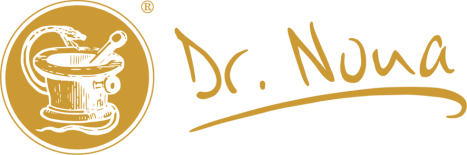 8. Ключевые клиенты
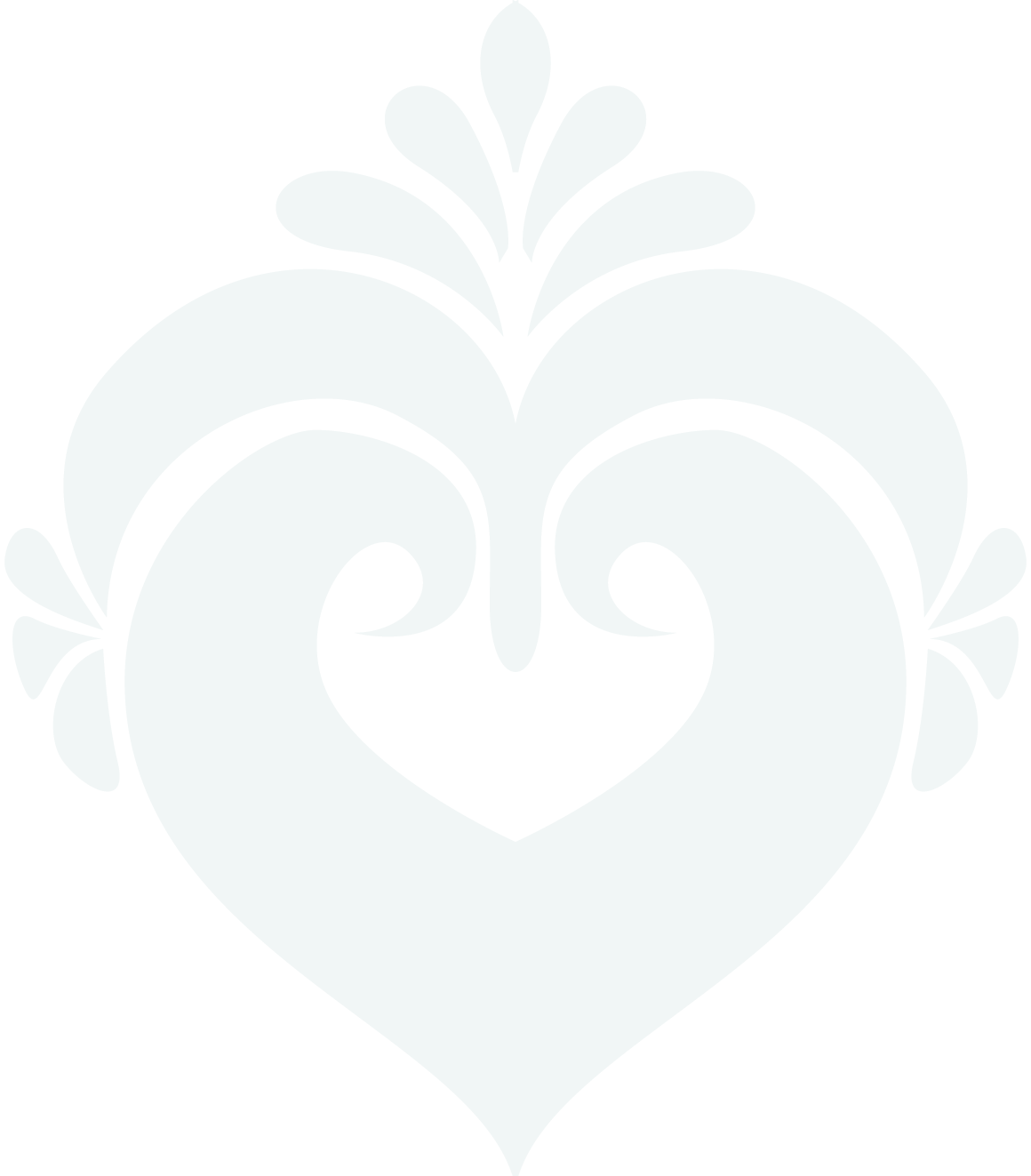 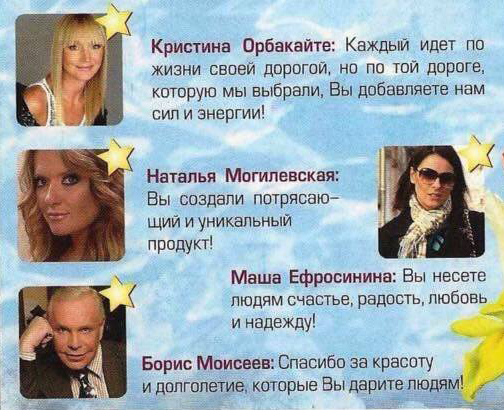 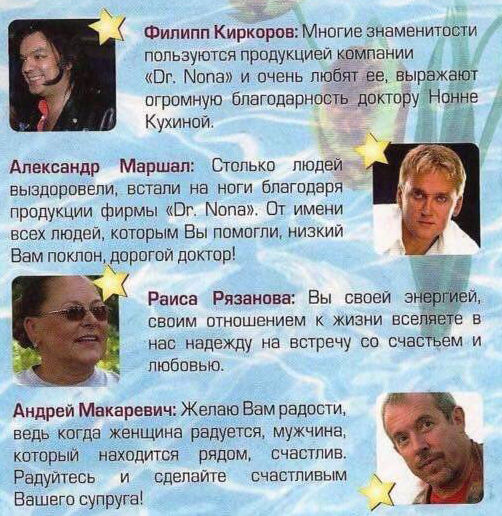